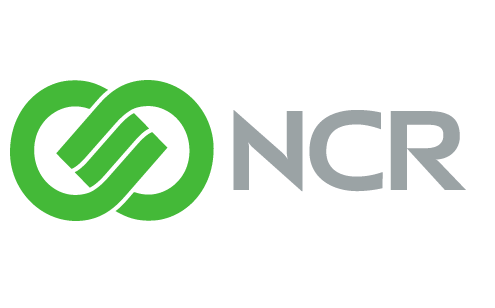 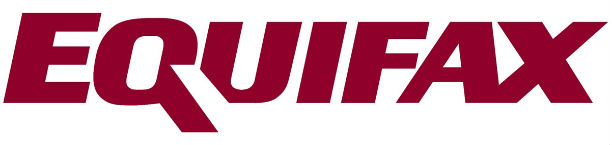 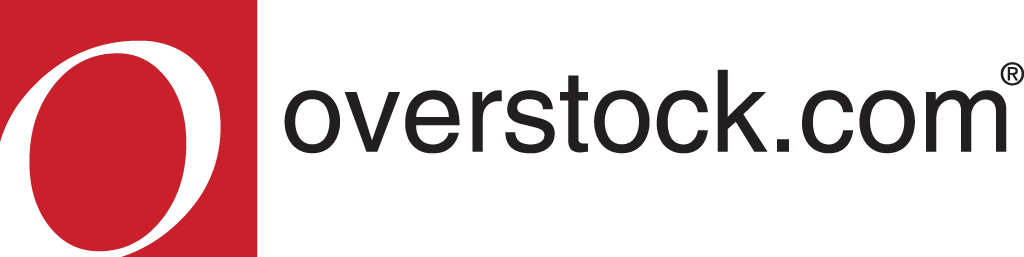 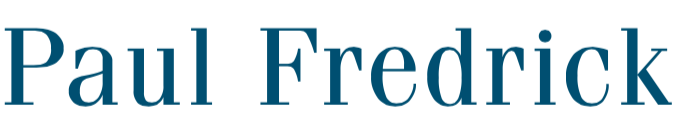 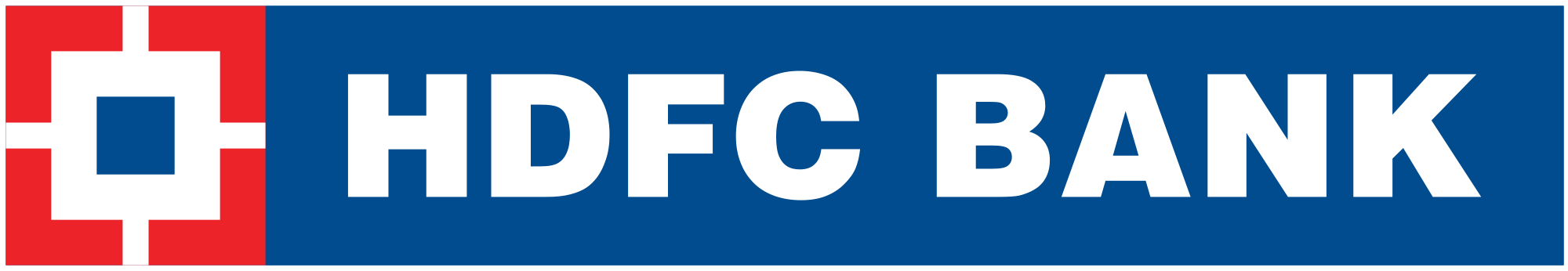 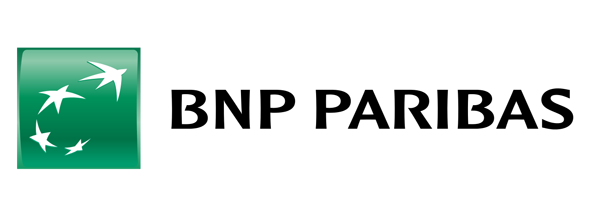 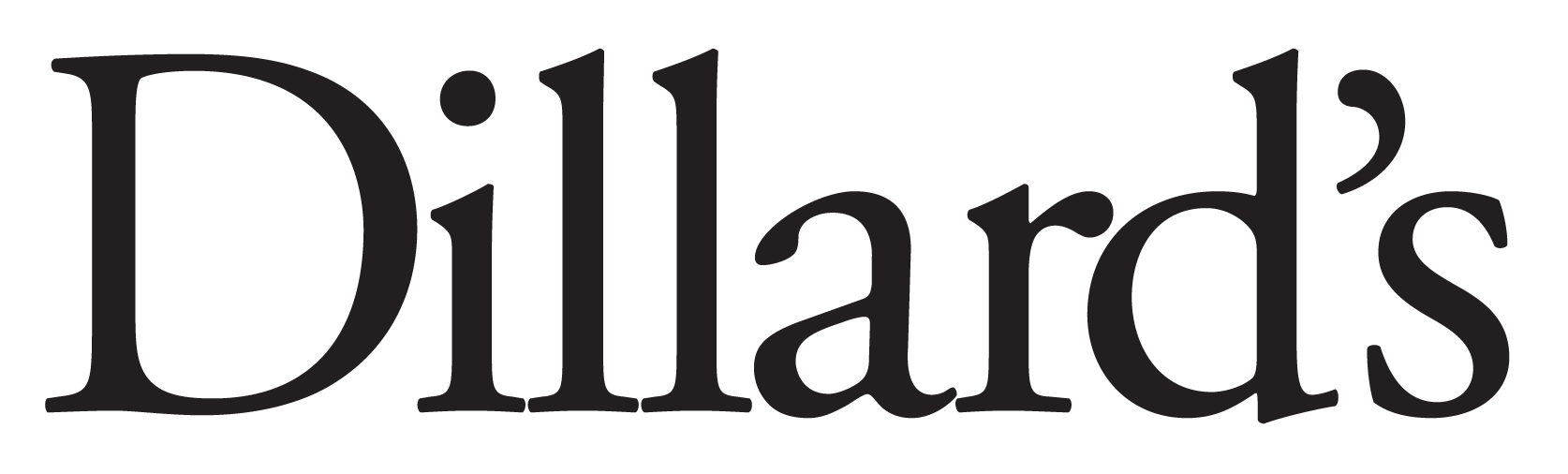 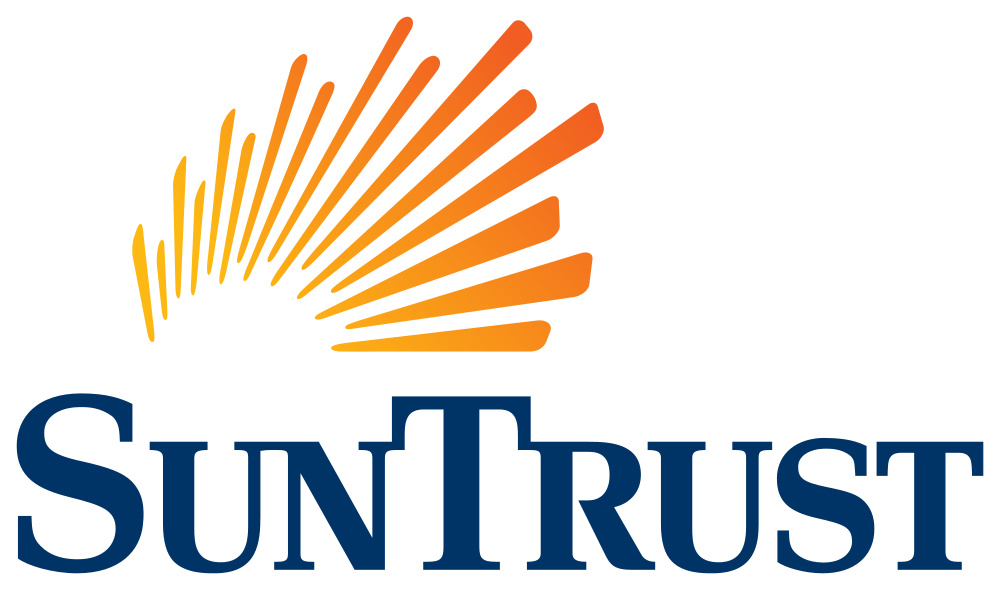 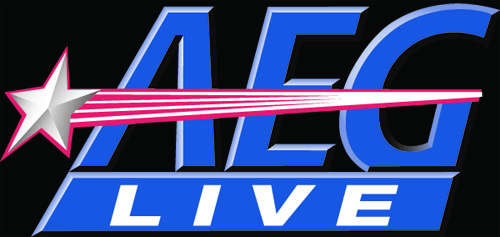 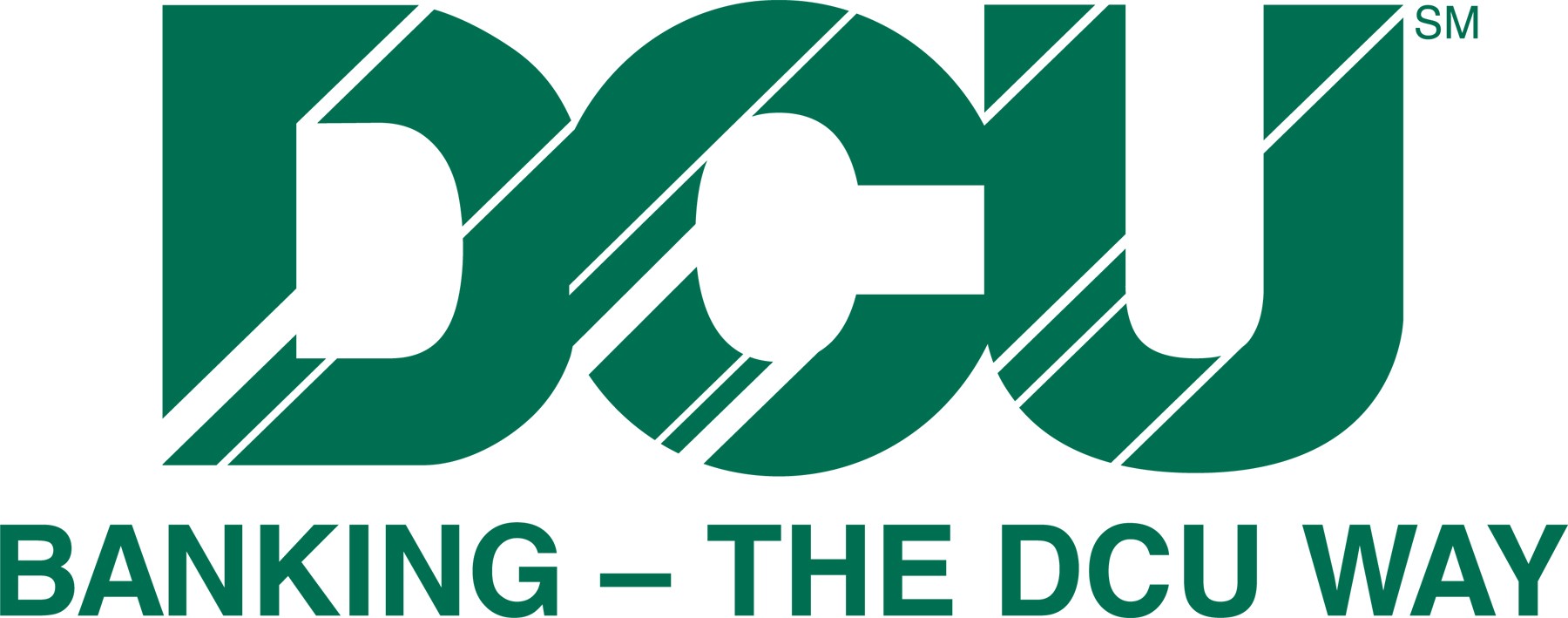 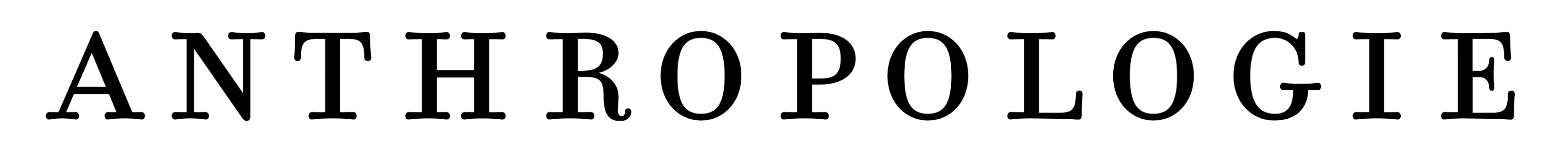 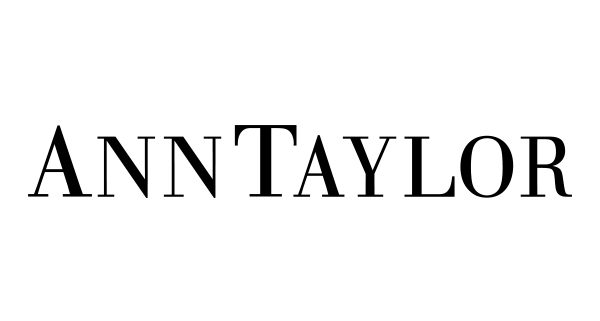 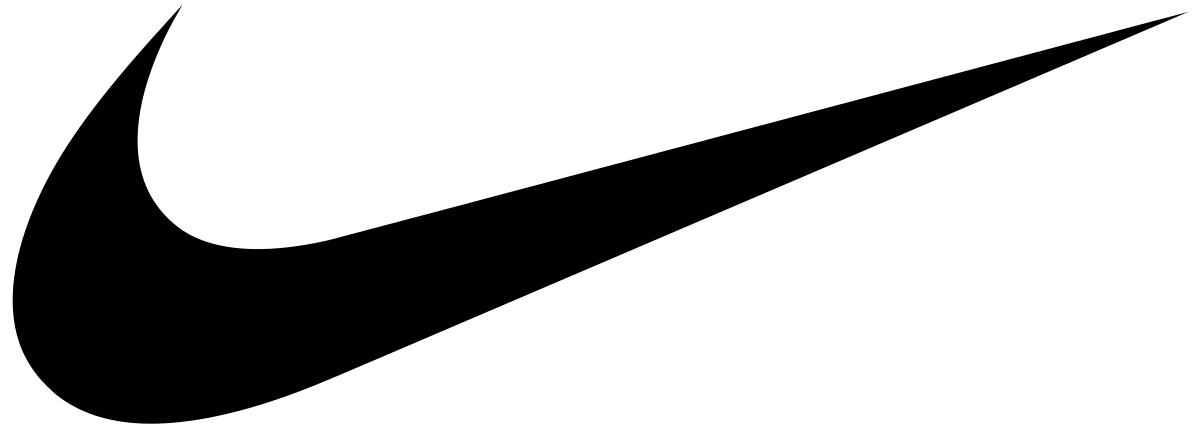 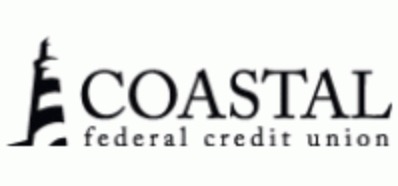 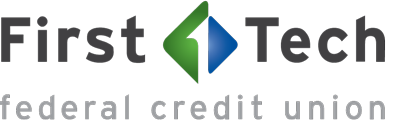 The Future of Finance

Sundeep Kapur
Educator, Digital Credence
1
5. Future Roadmap
1. Define Key Trends
What I will cover
4. Applied Inferences
2. Discuss Innovation
3. Top 7 Challenges
2
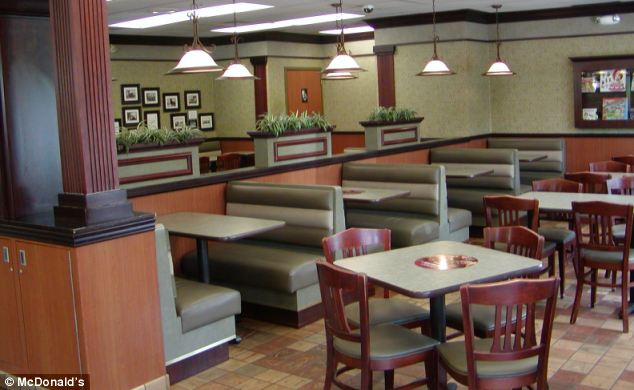 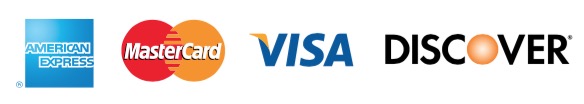 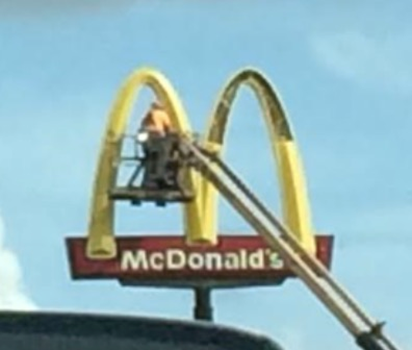 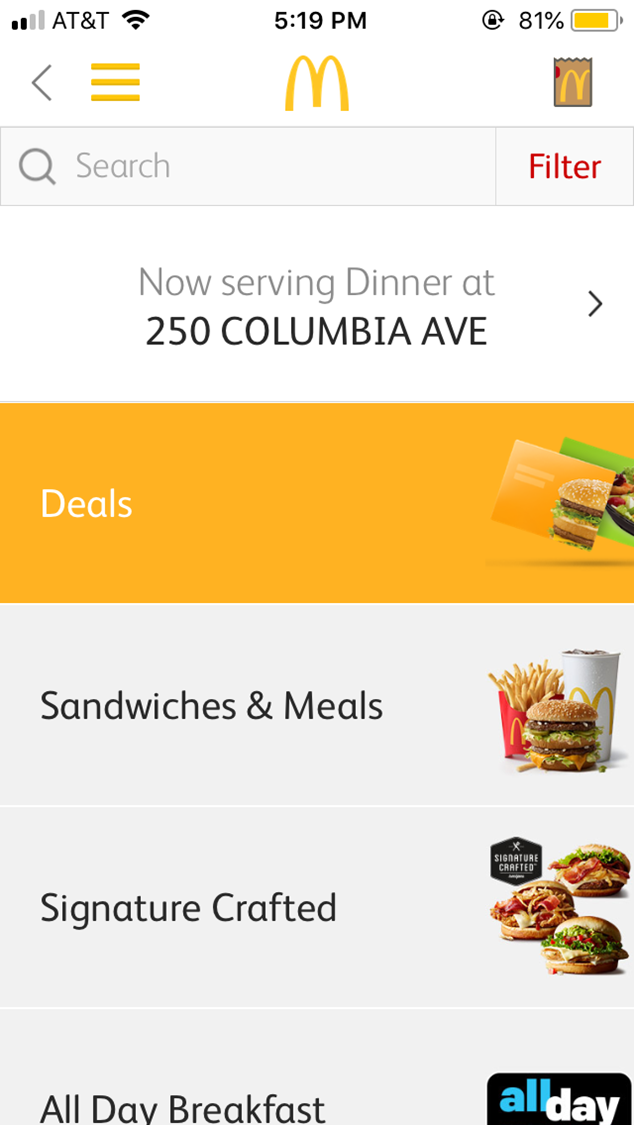 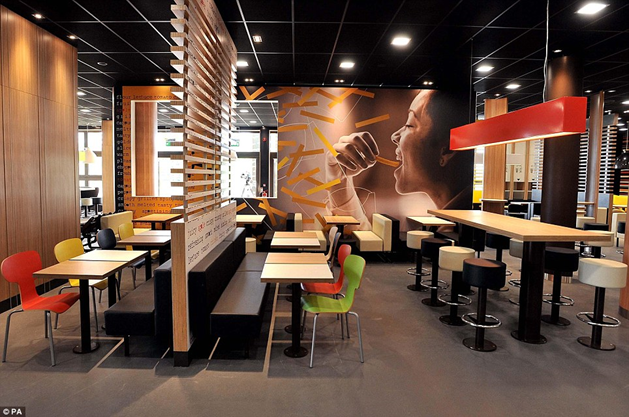 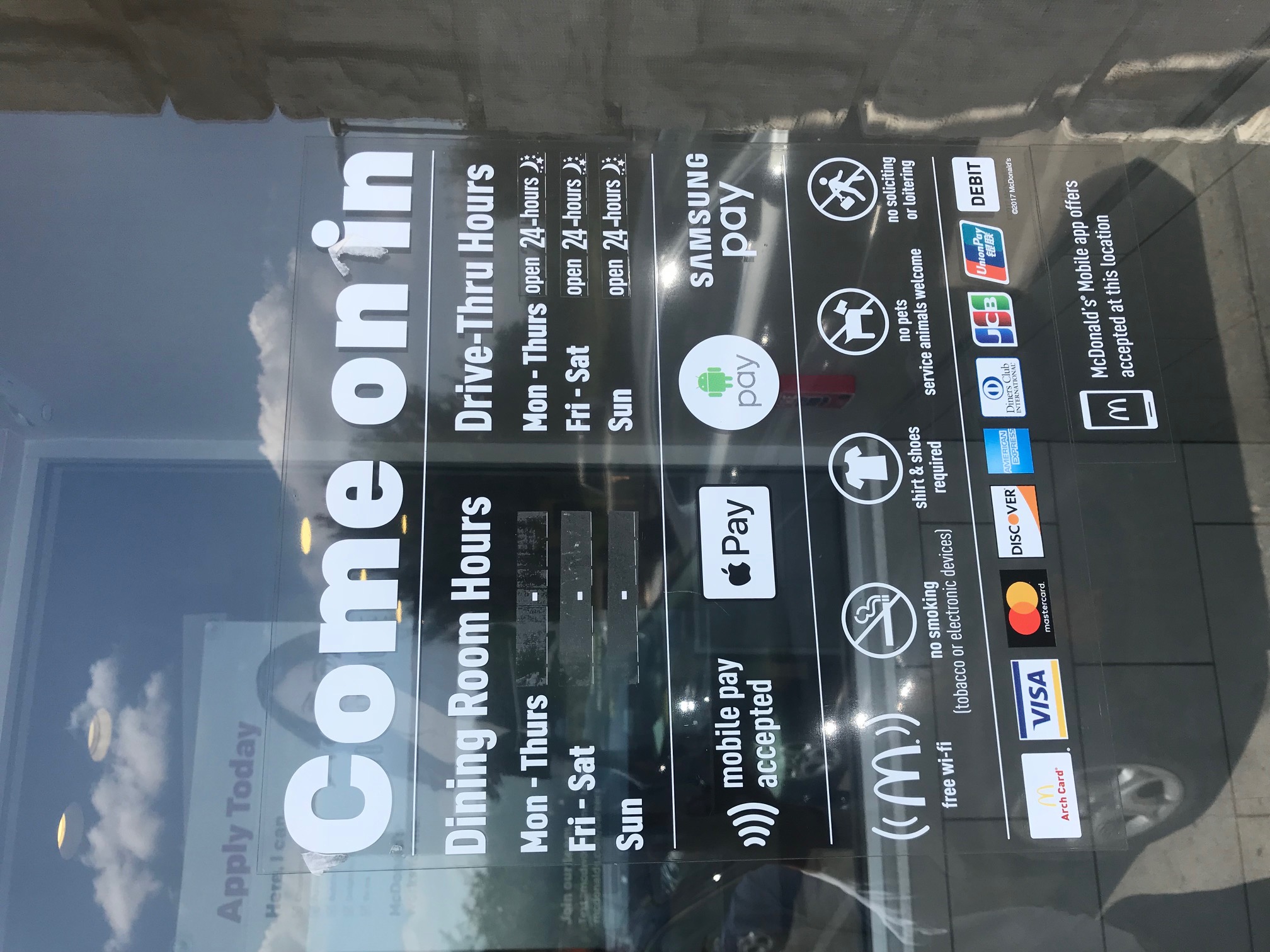 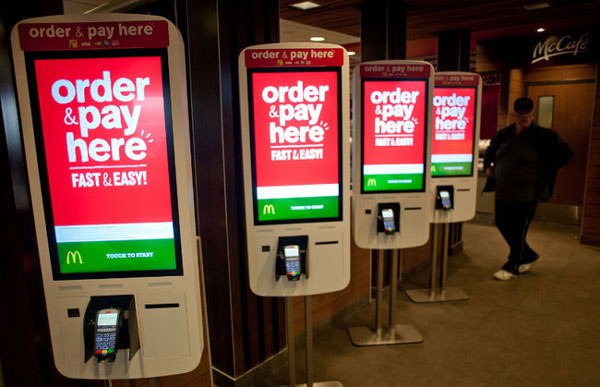 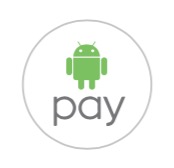 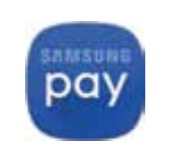 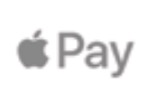 3
Paradigm Shift Continues
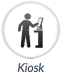 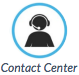 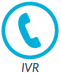 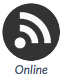 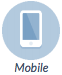 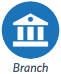 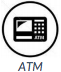 Frequency of Use
Less
More
4
5
Intrusive, Creepy, Helpful?
Privacy/Monitoring
Personalization/Authentication
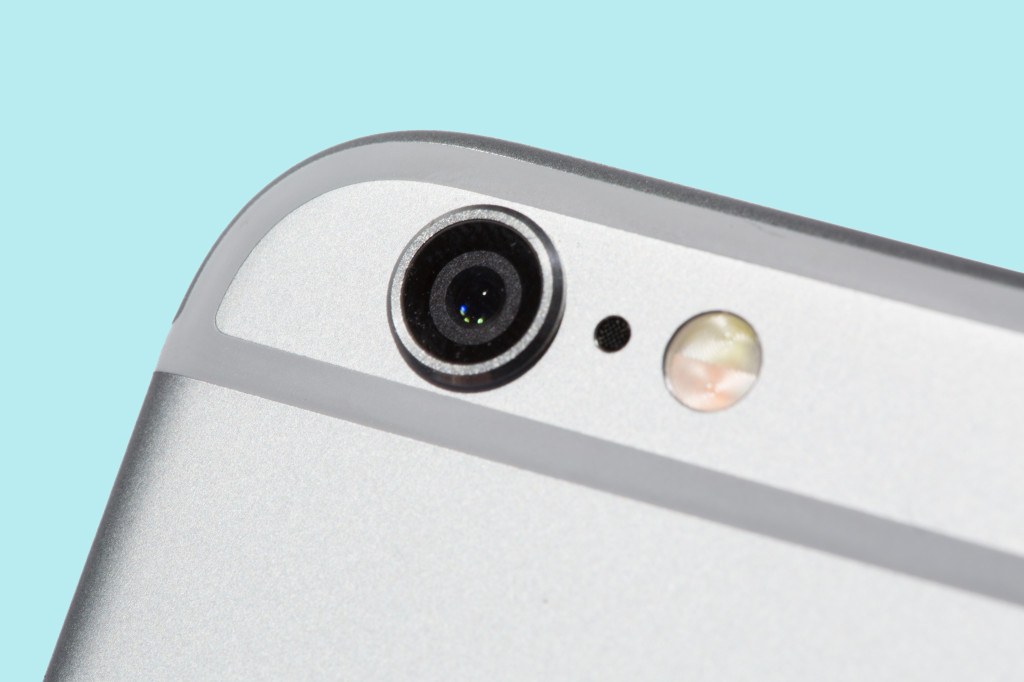 Machine Intelligence
Ownership/Control
Efficiency/Convenience
6
Three Major Trends
Artificial Intelligence
(AI)
Robotic Process Automation
(RPA)
Digitization of
Payments
7
What is Defining the Future
ANTICIPATE
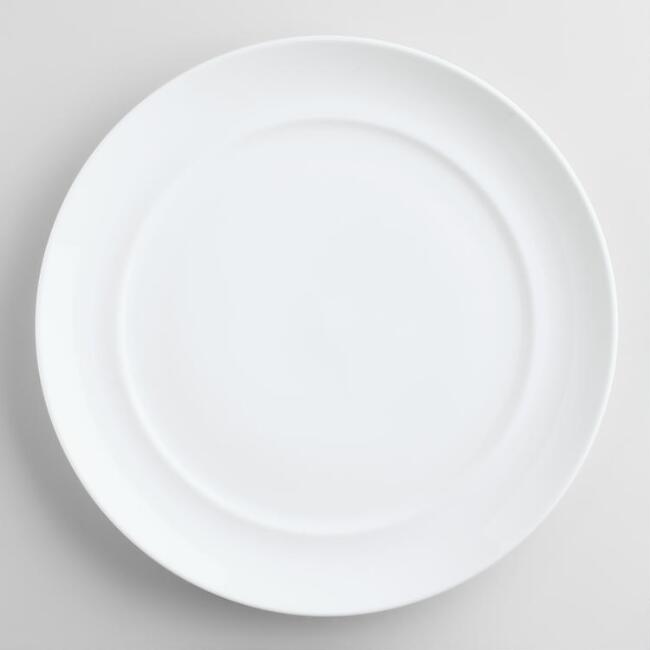 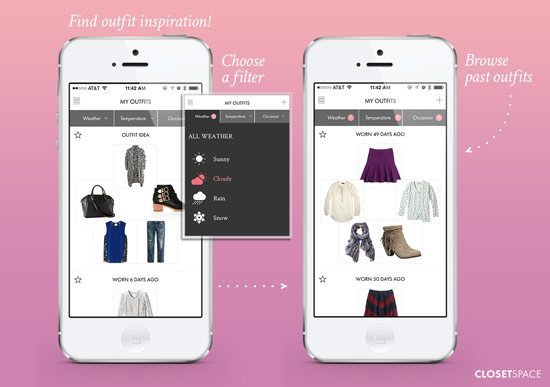 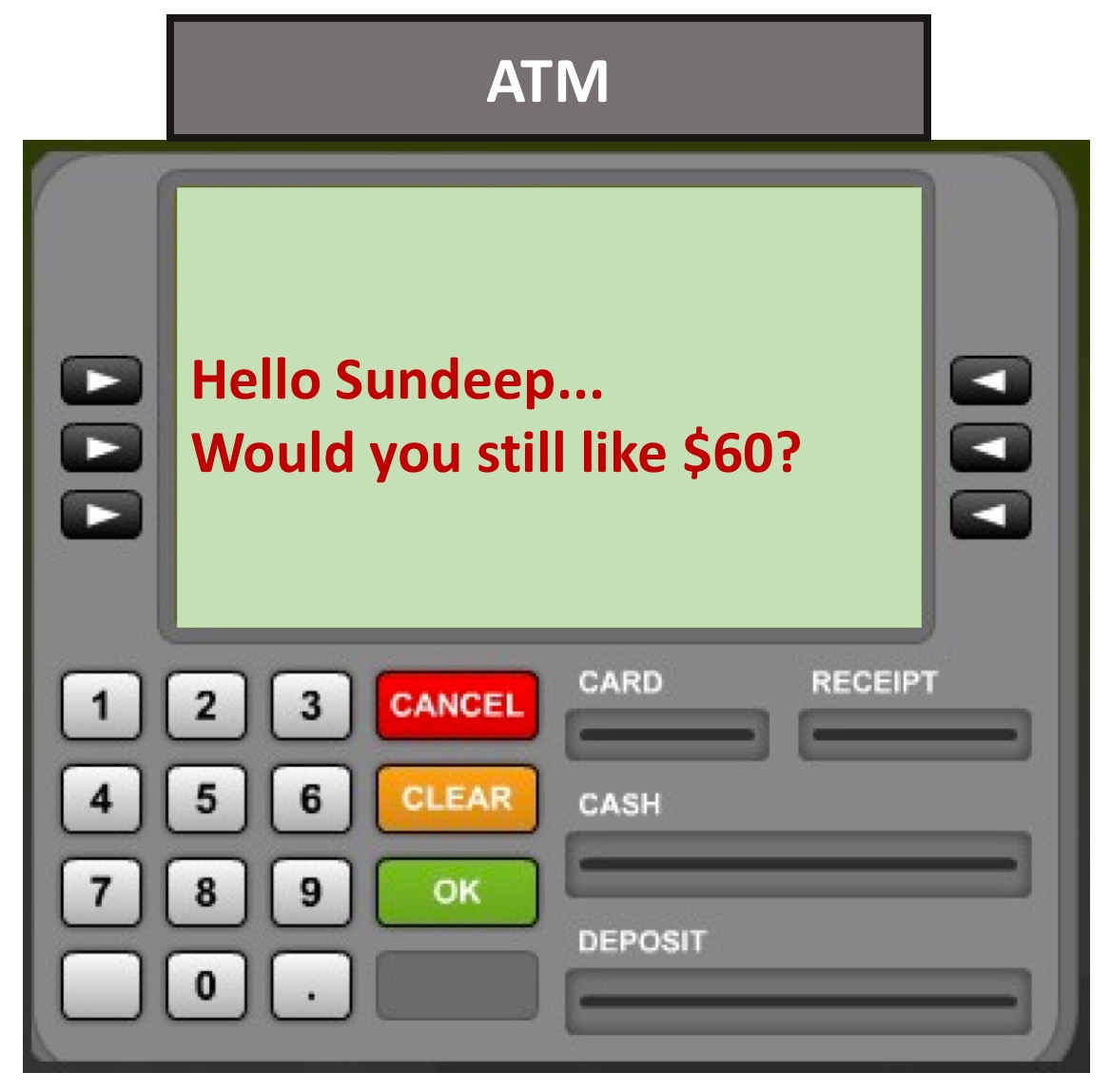 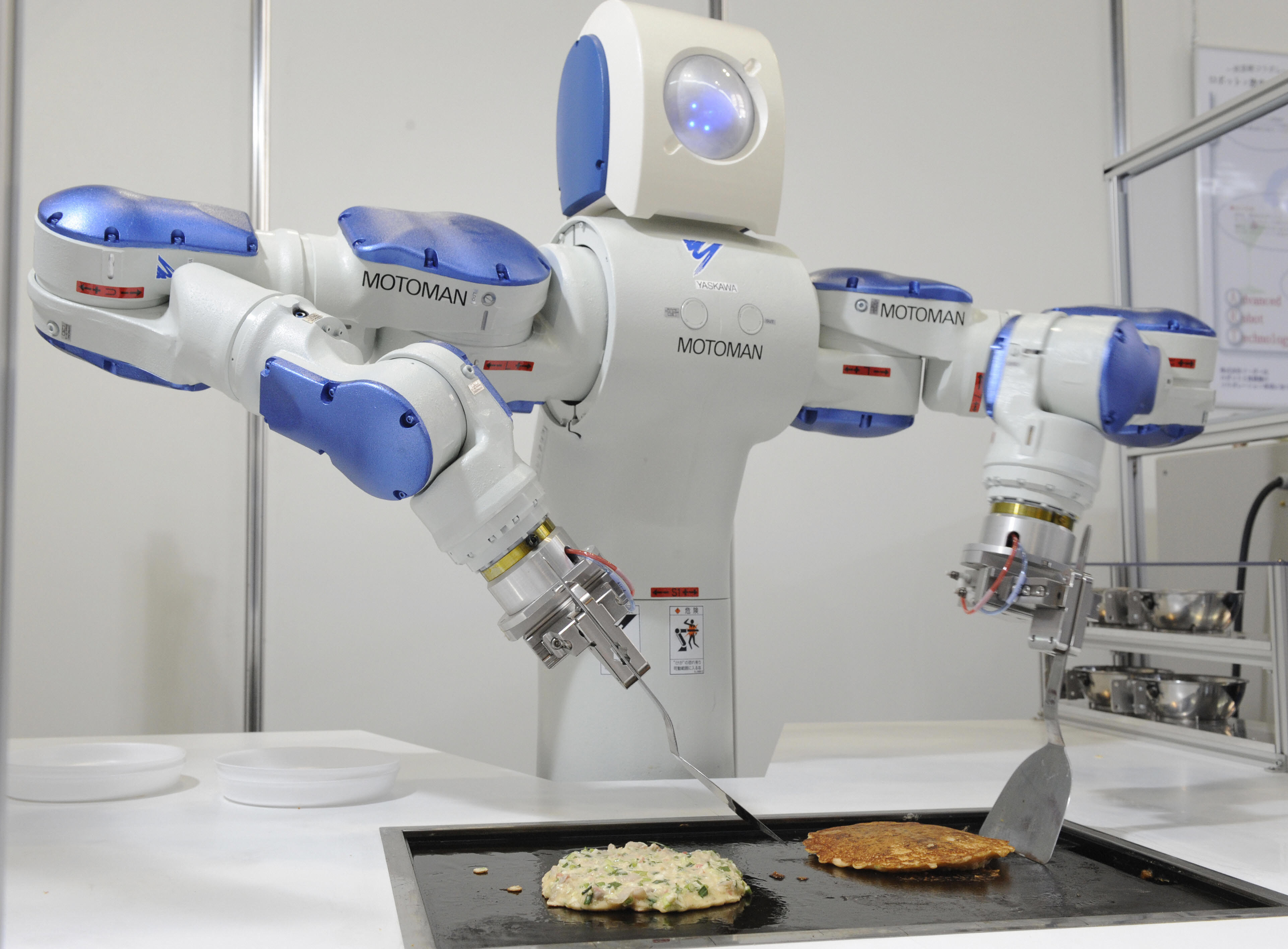 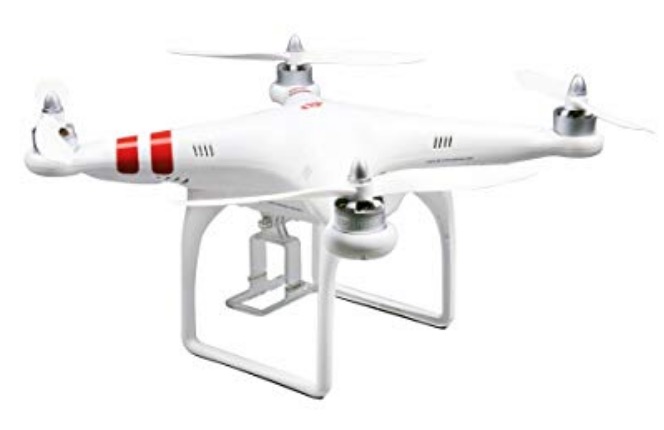 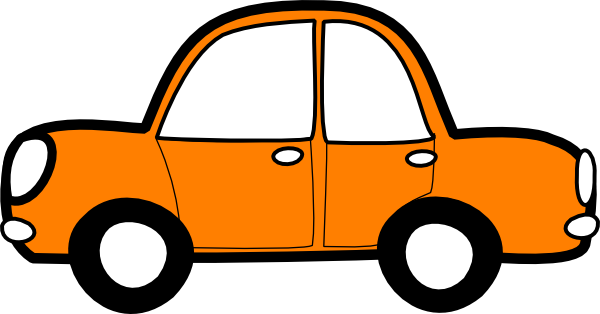 8
Intelligent Biometric Applications
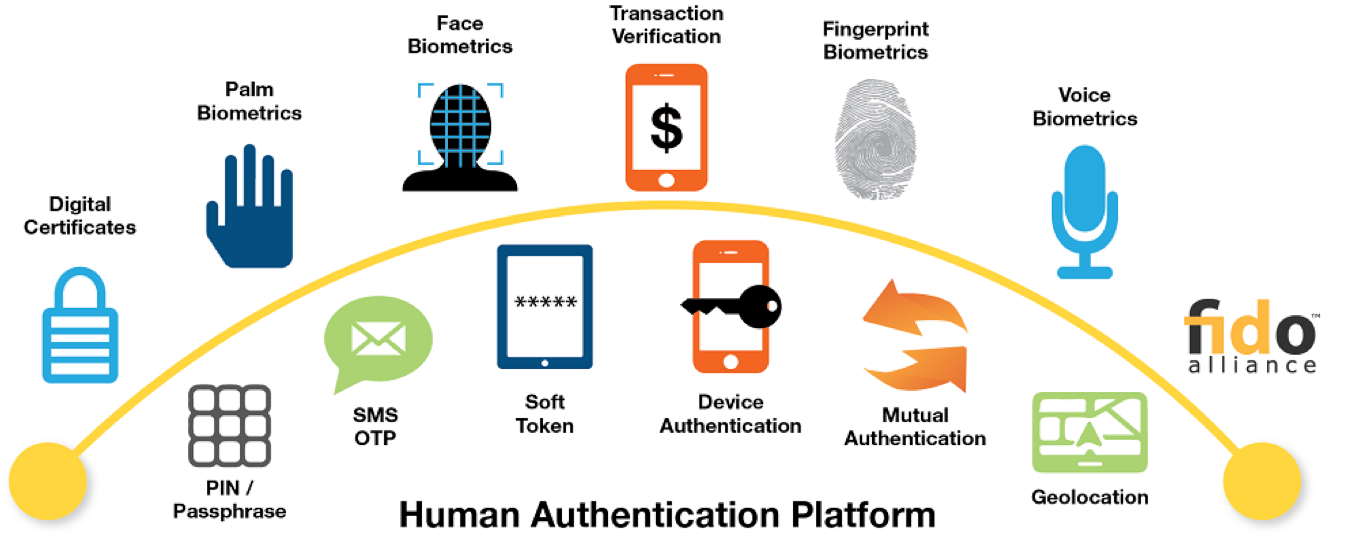 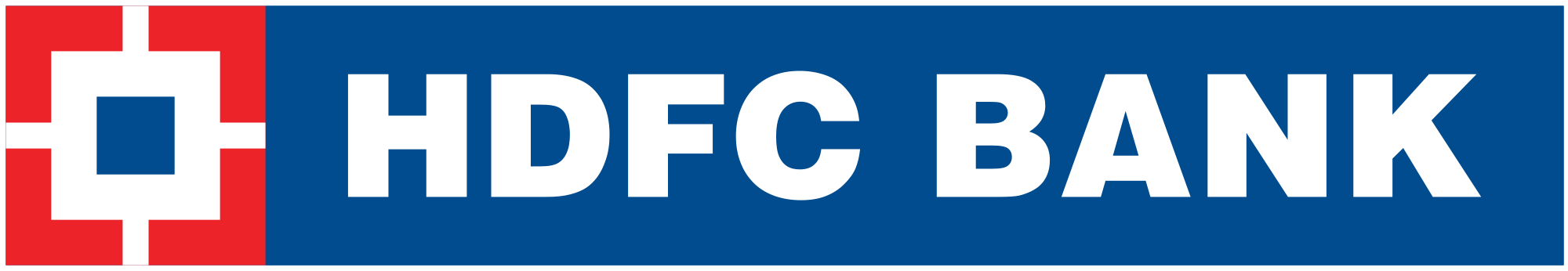 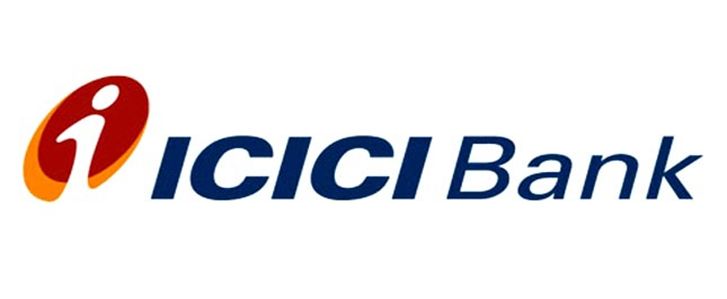 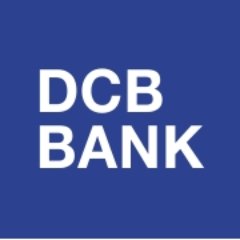 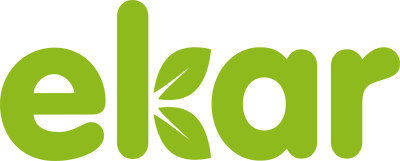 Identify to Ensure
Recognize to Personalize
Anticipate to Serve
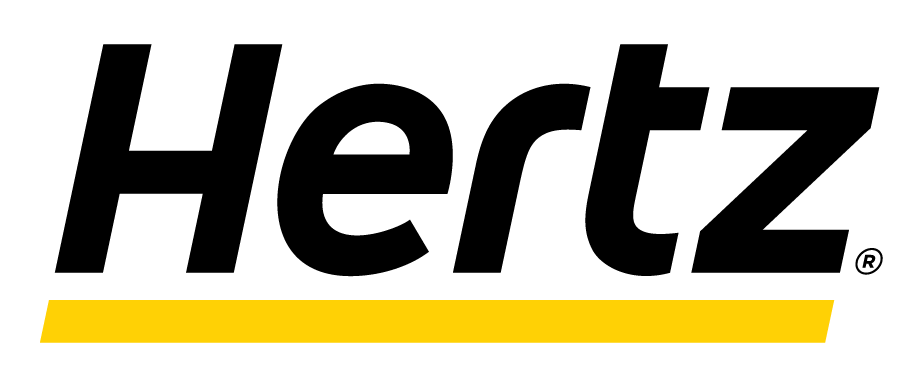 9
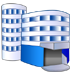 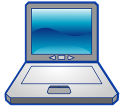 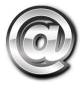 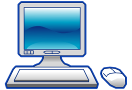 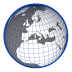 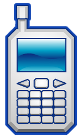 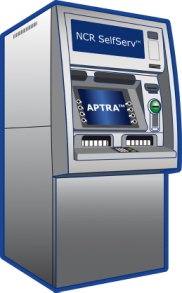 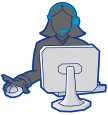 Intelligent User Experiences Across Channel
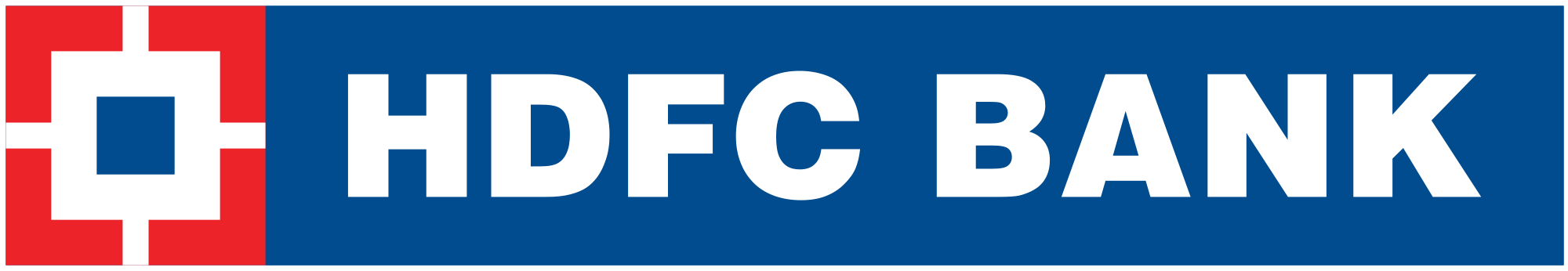 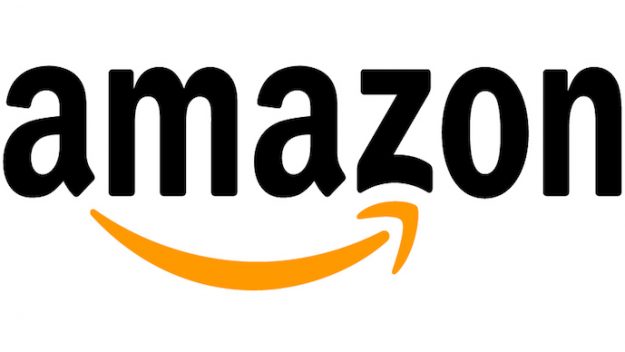 One/two touch transactions
Across Channel
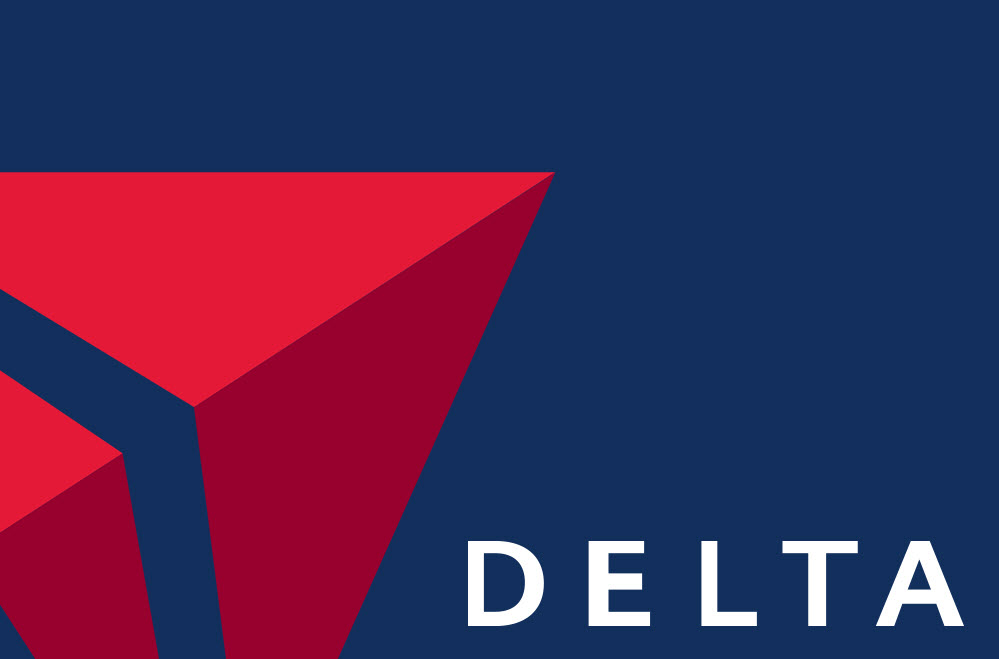 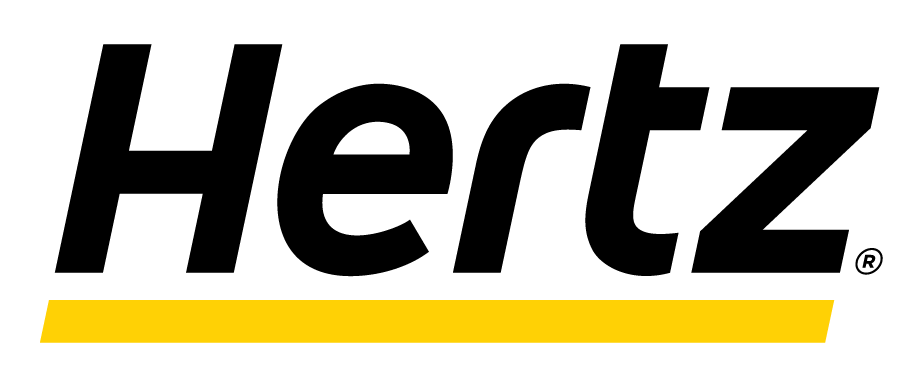 10
Intelligent Money Management
Cash Management
Deposits
Loans
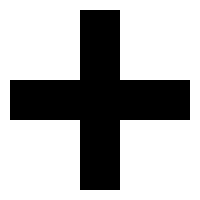 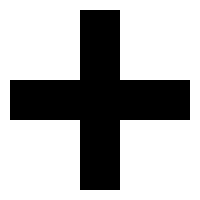 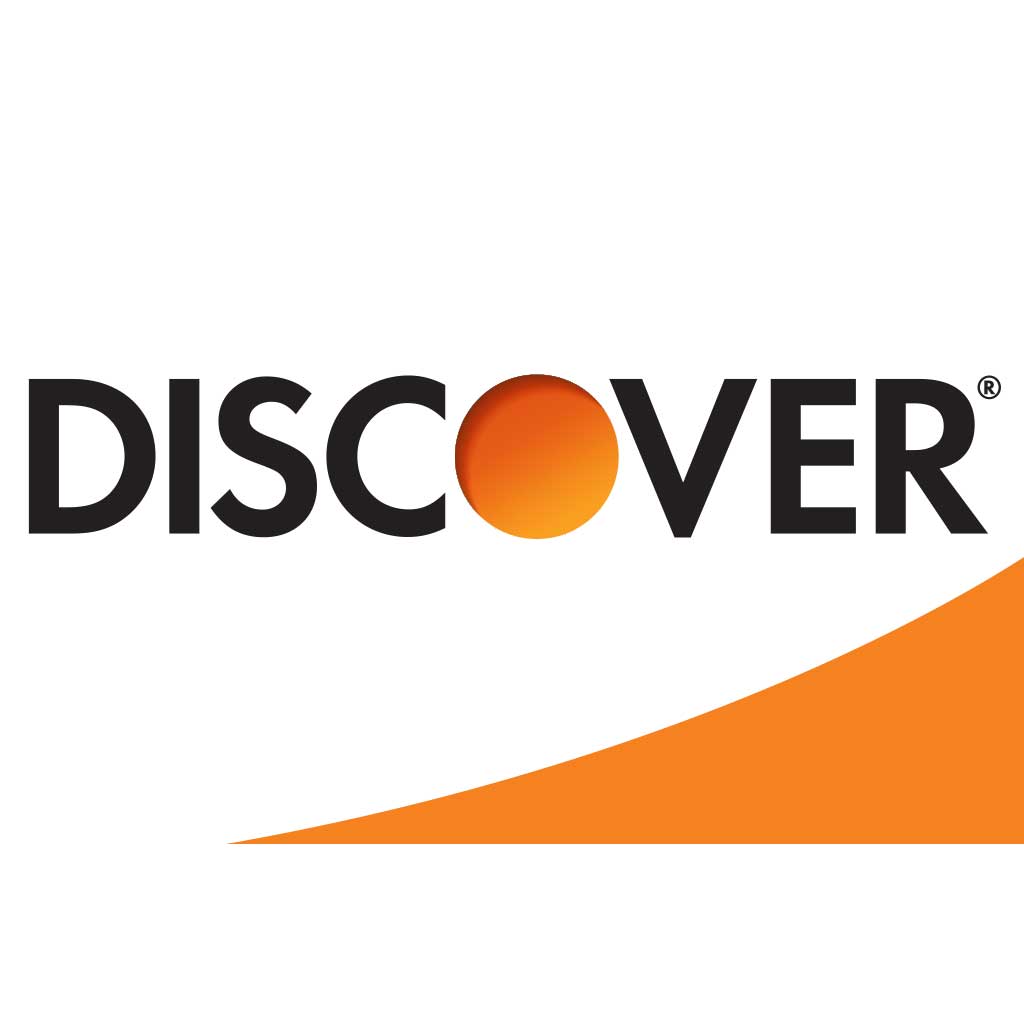 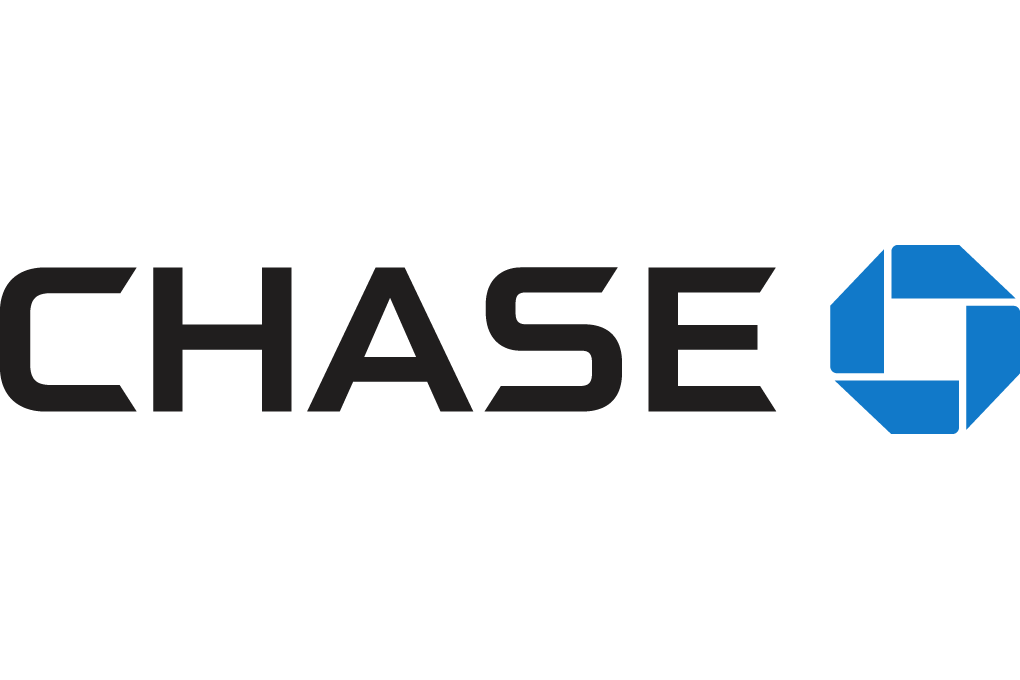 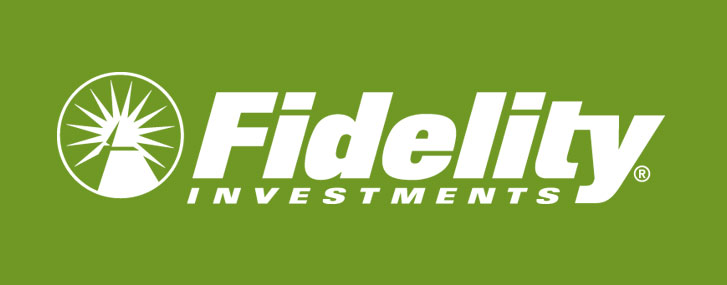 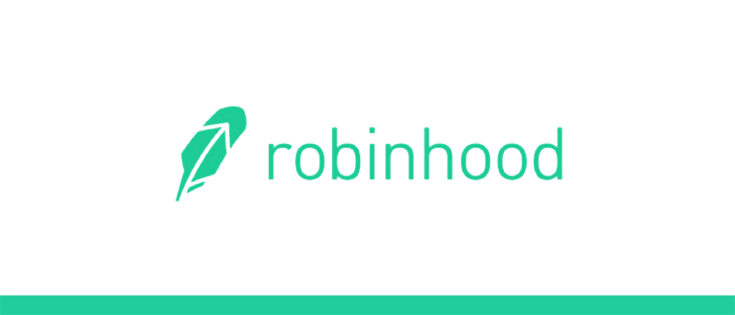 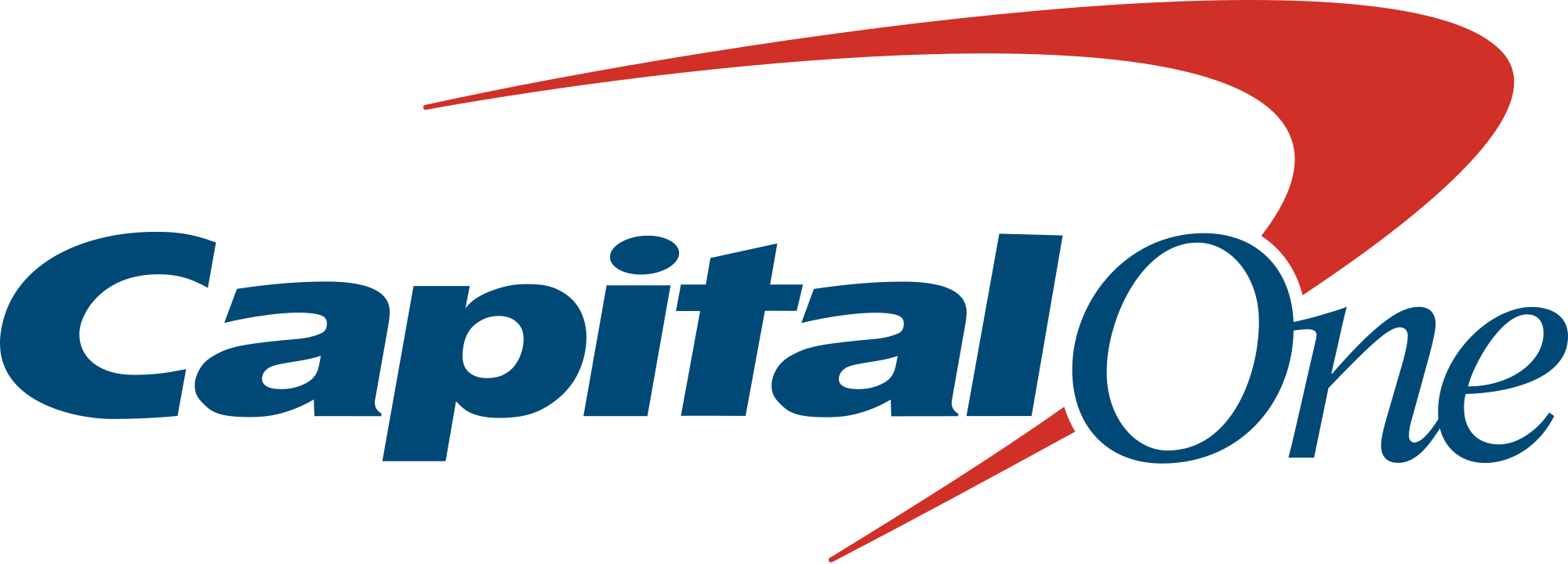 11
Intelligent Payment Automation
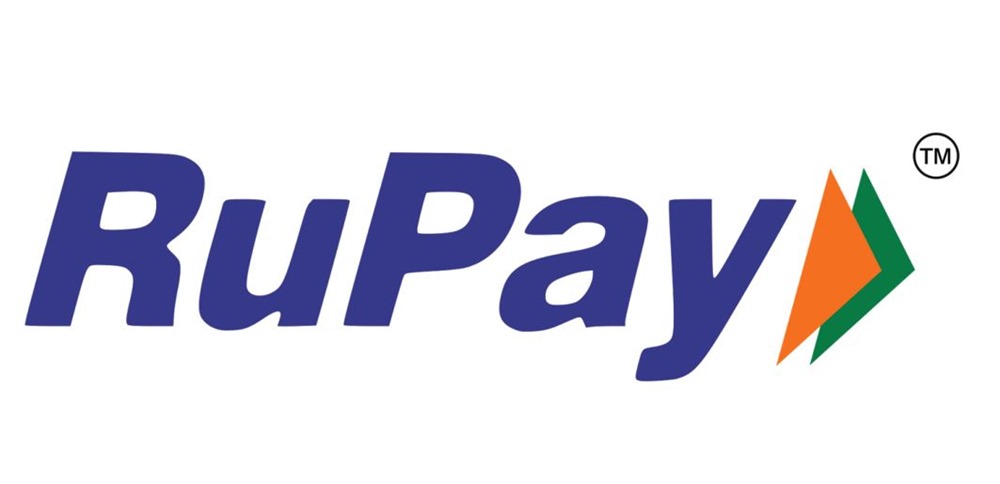 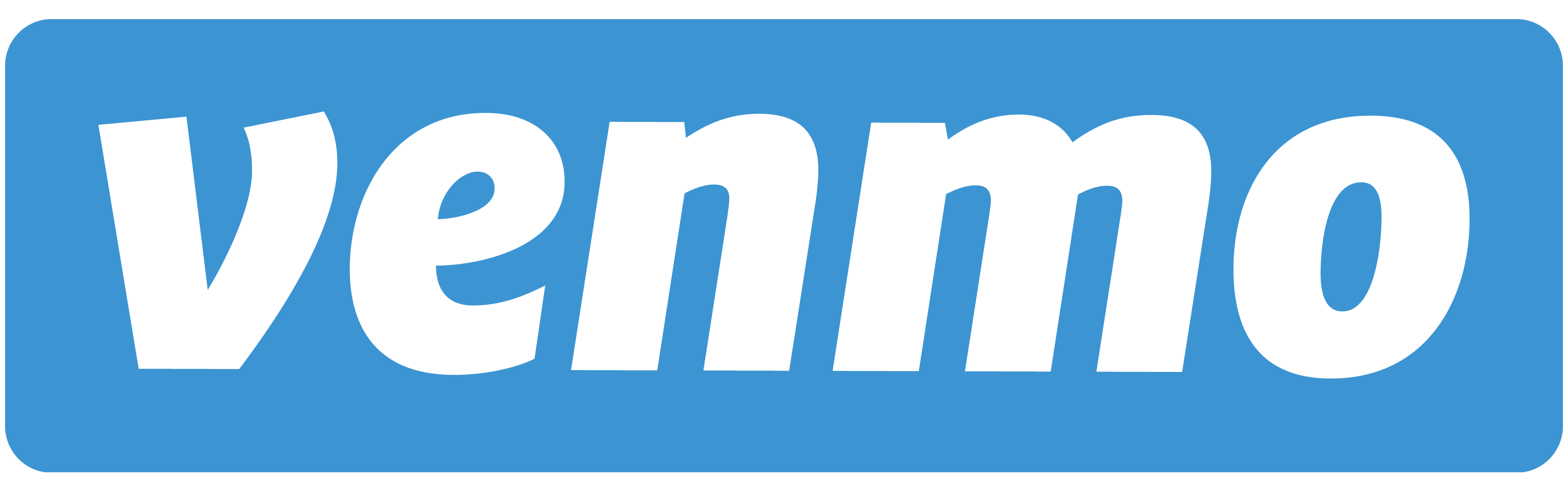 Convenience

Incentives

Protection
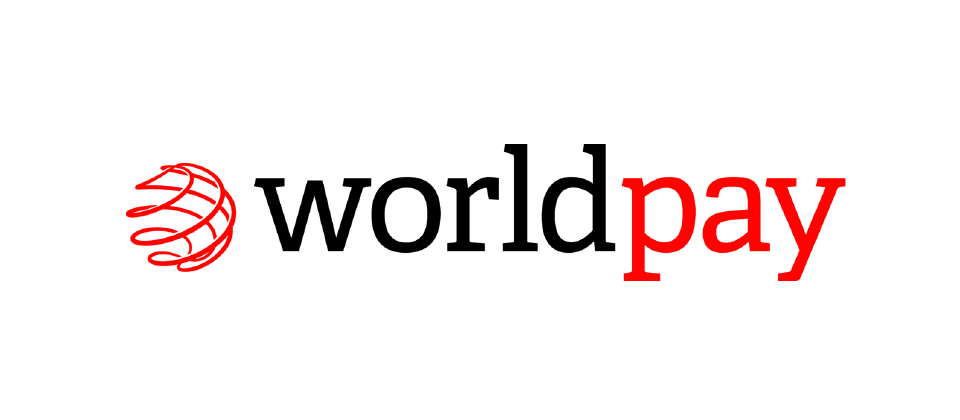 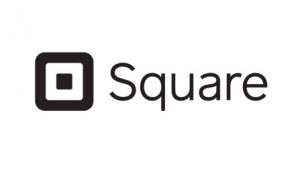 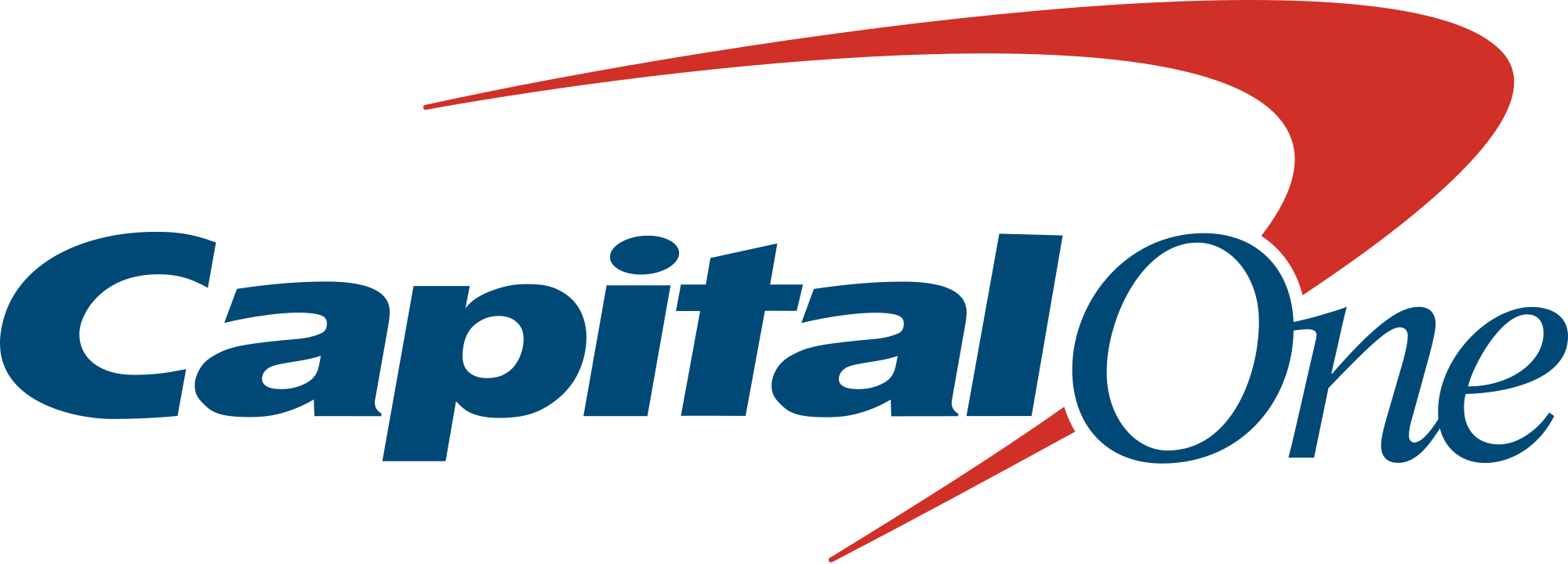 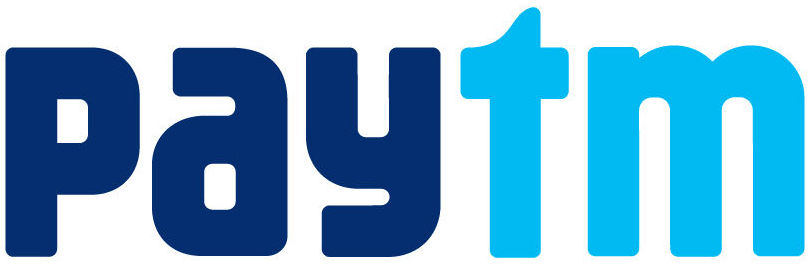 12
Intelligent Personalized Assistants
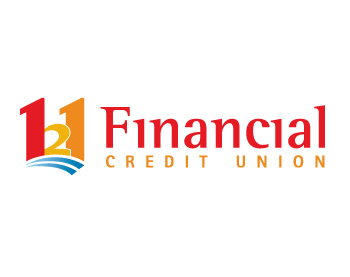 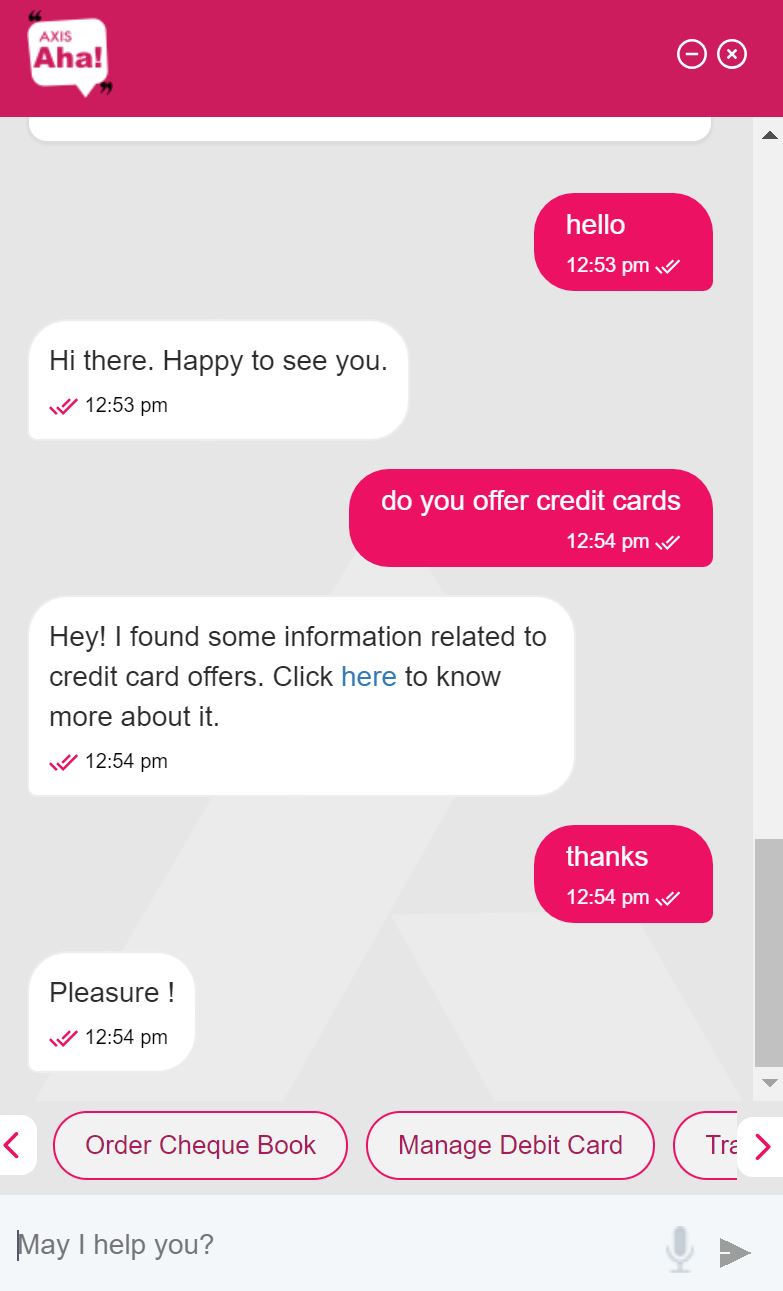 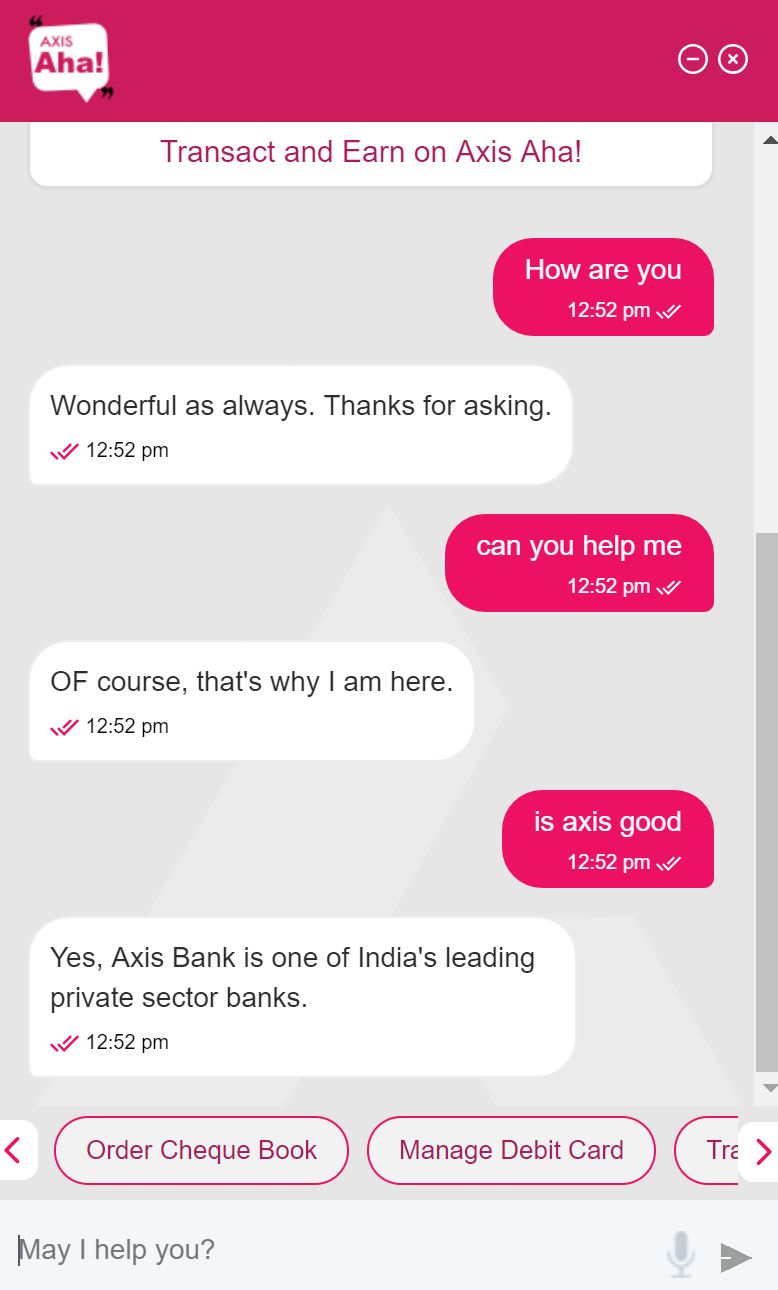 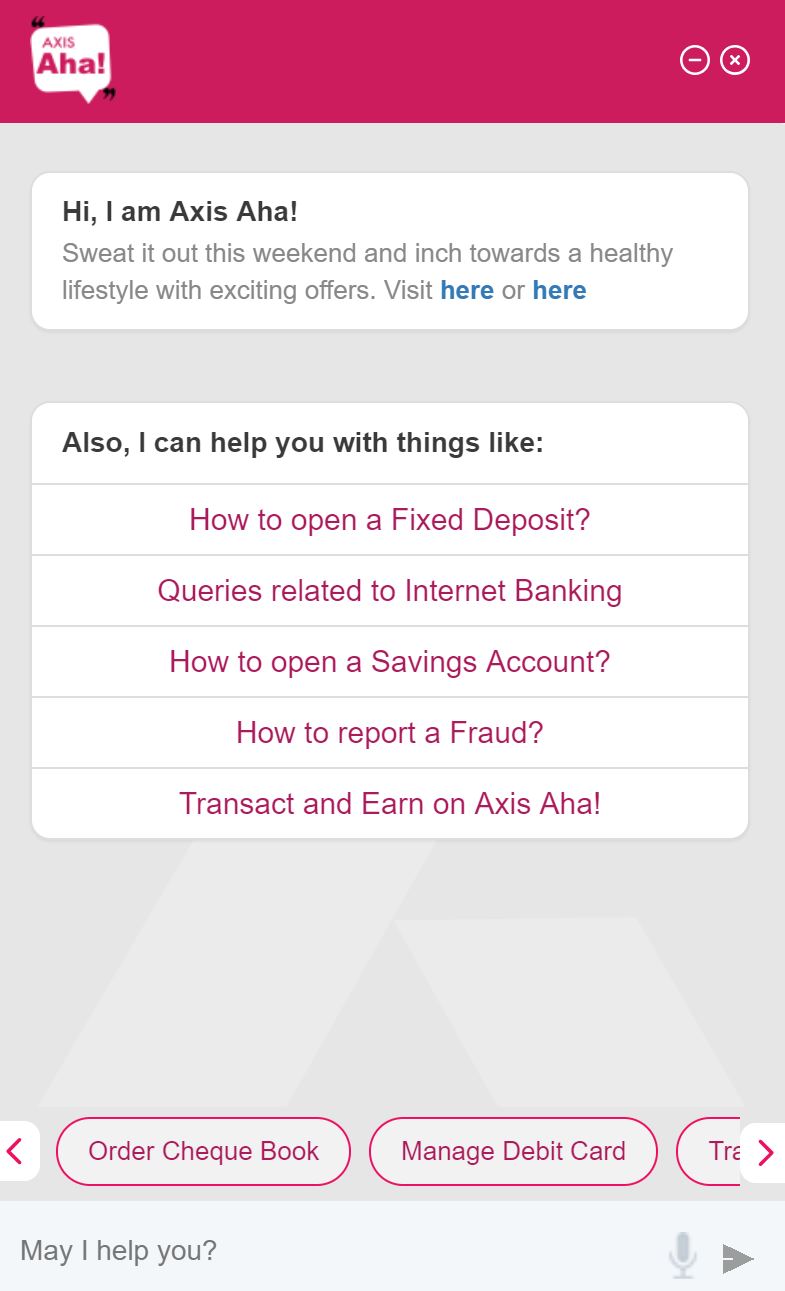 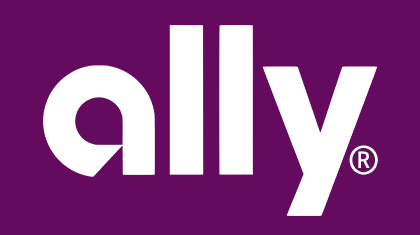 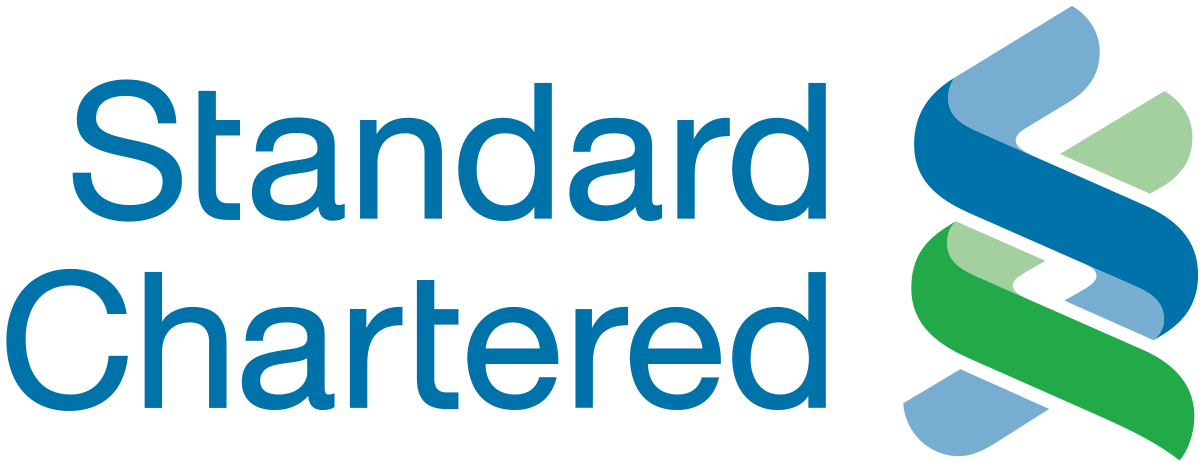 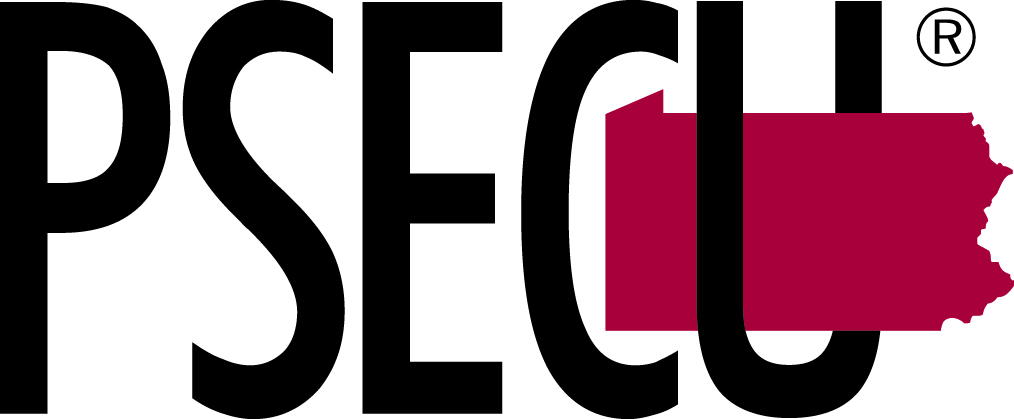 13
Addressing Important Challenges
14
1. The Branch Experience Has to Change
Do Not: Rebuild, Decorate, Technology
Key Journeys: Transactional, Service, Advisory
Leverage Information: Data, Journeys, Zones

Transform consumer experiences 
across channel
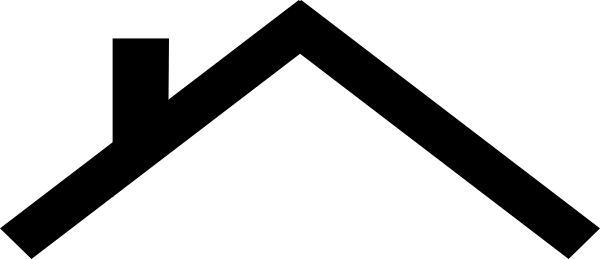 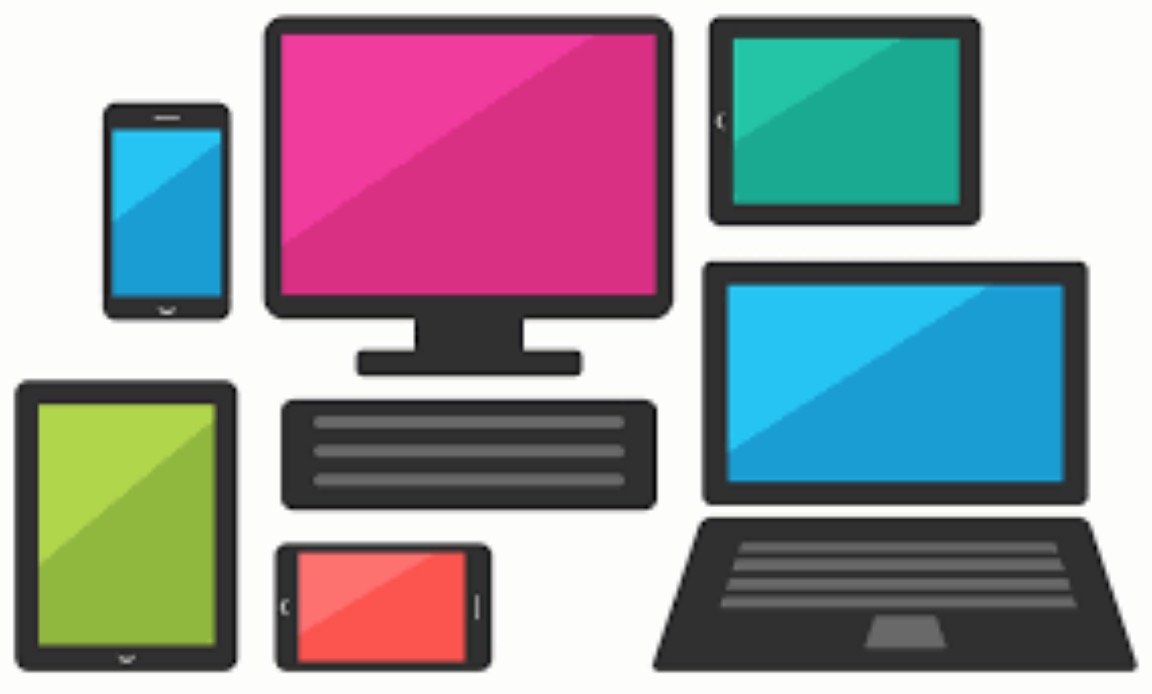 15
2. Develop a Foundational Digital Strategy
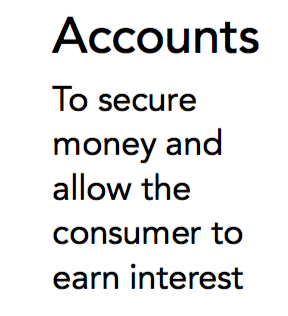 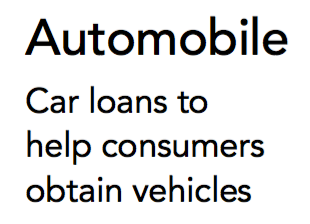 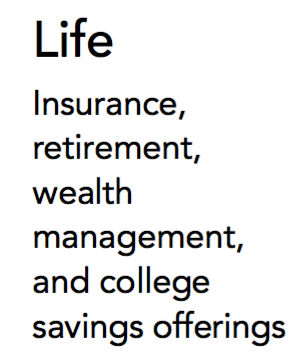 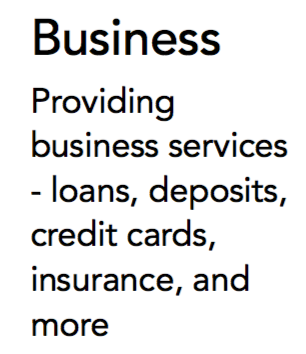 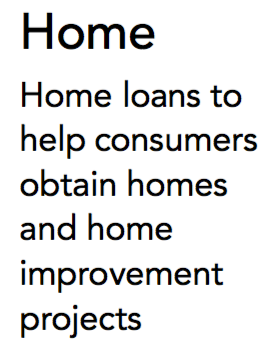 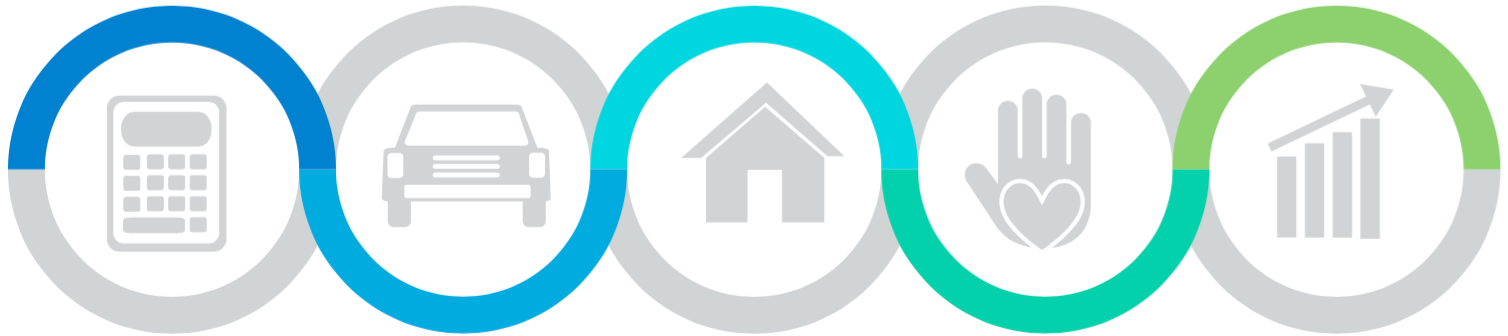 16
3. Lead with Payments
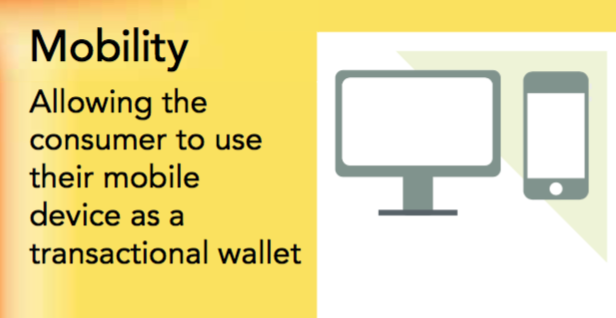 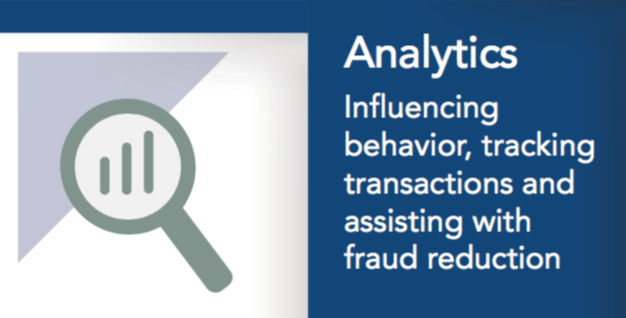 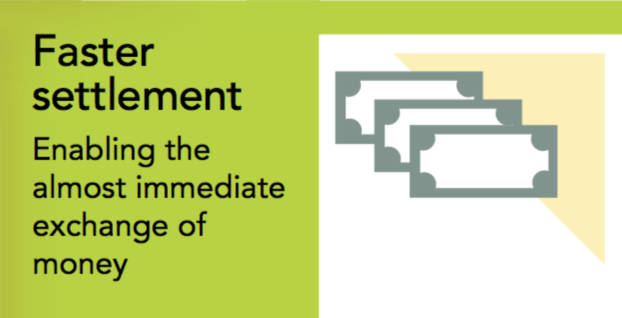 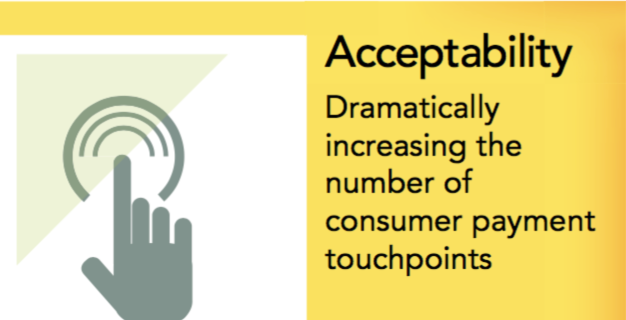 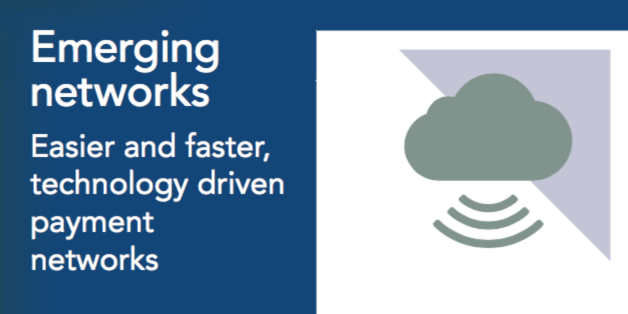 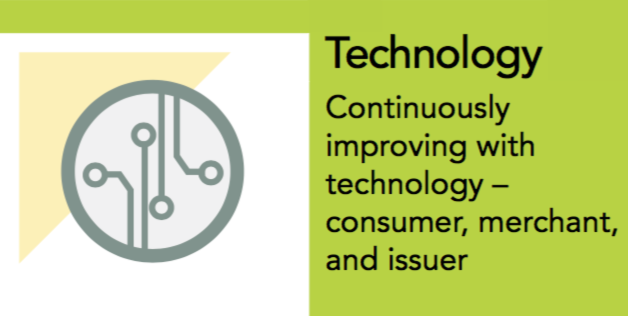 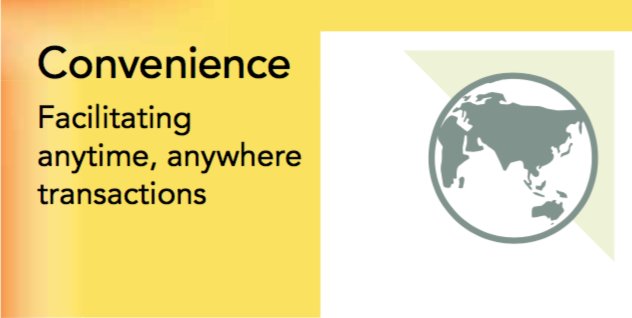 17
4. Secure Biometric Authentication
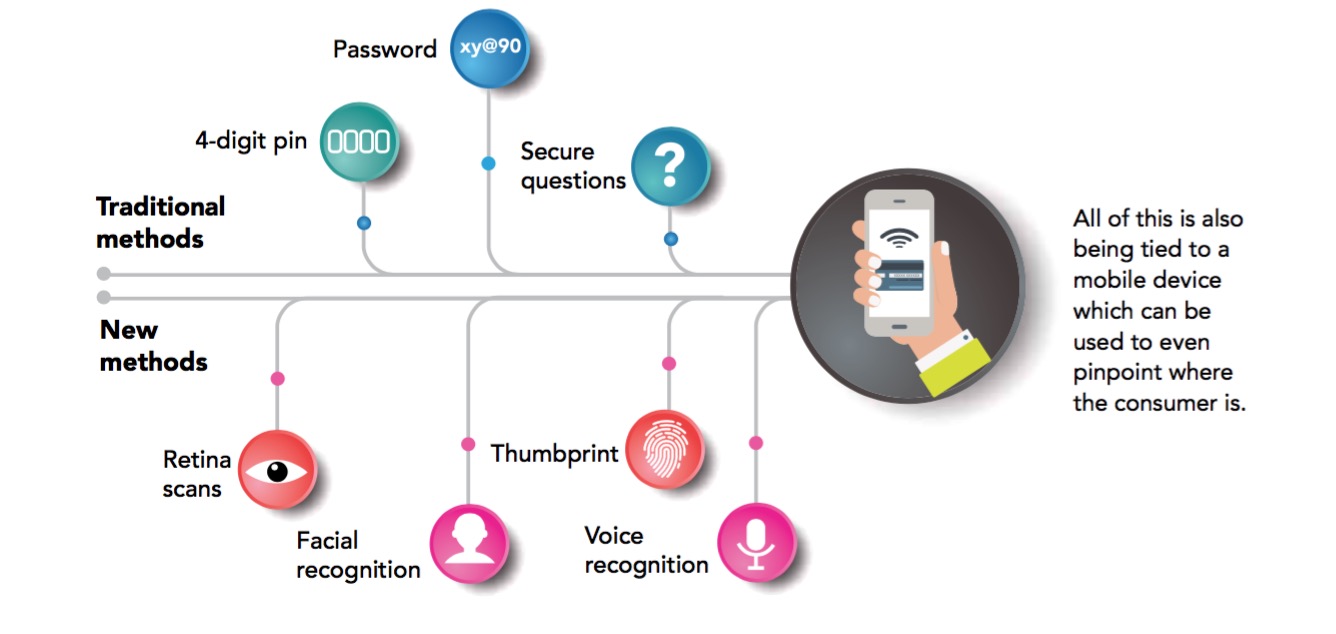 18
5. Build Smarter & Consistent Channels
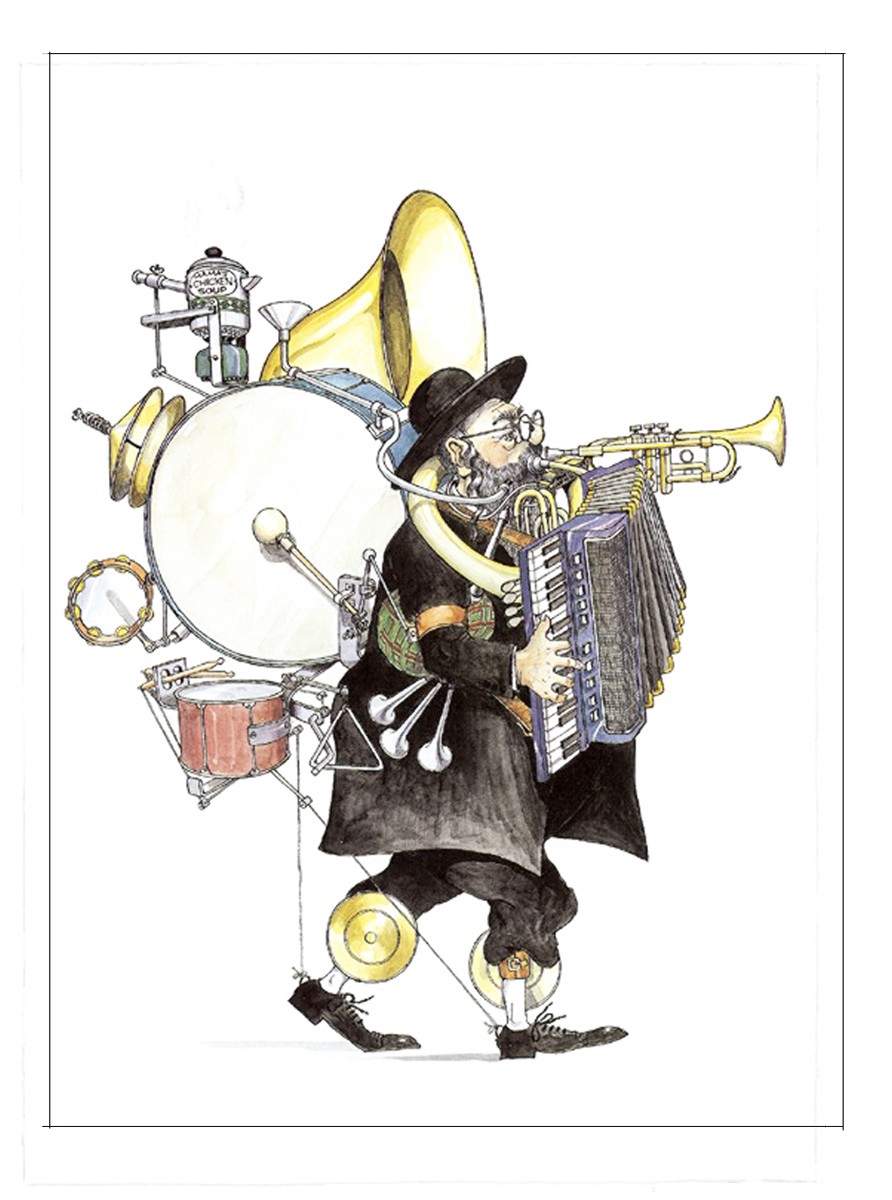 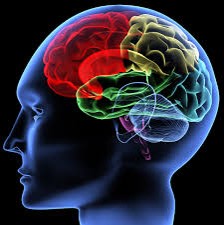 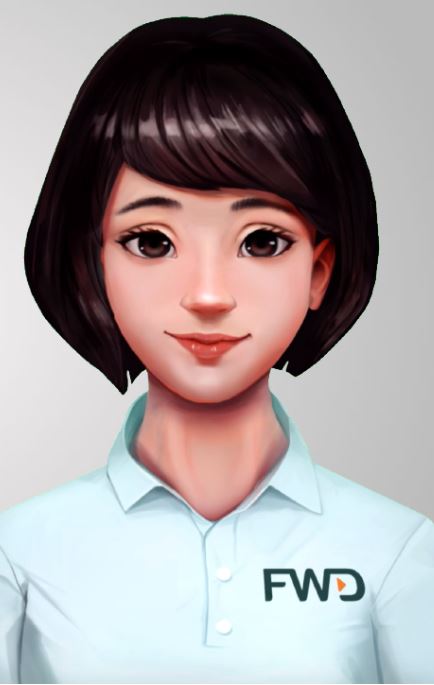 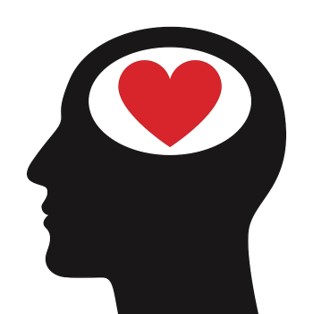 19
6. Develop a Perpetual Data Strategy
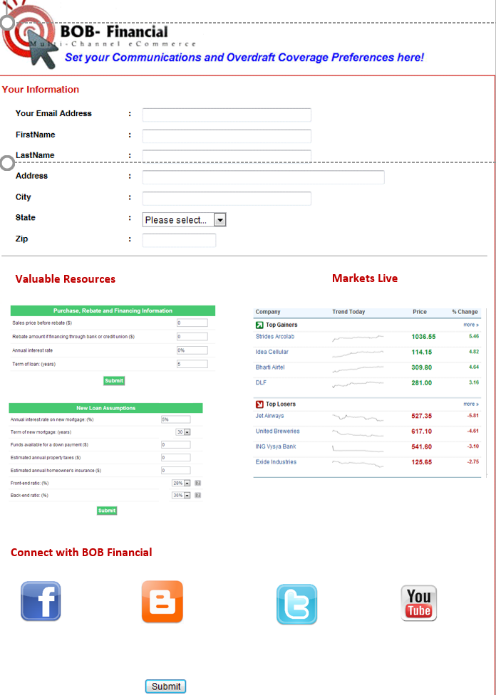 Contact Center
Branch/Kiosk
ATM/Kiosk
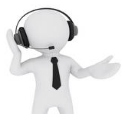 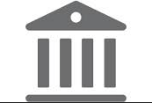 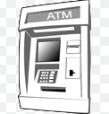 Online
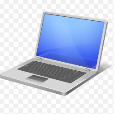 Collect & Normalize Data
Score Segments
Create Rules 
Execute Triggers
Analyze Results
Mobile
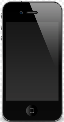 Direct Mail
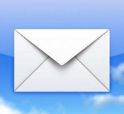 20
7. Build a Mobile First Strategy
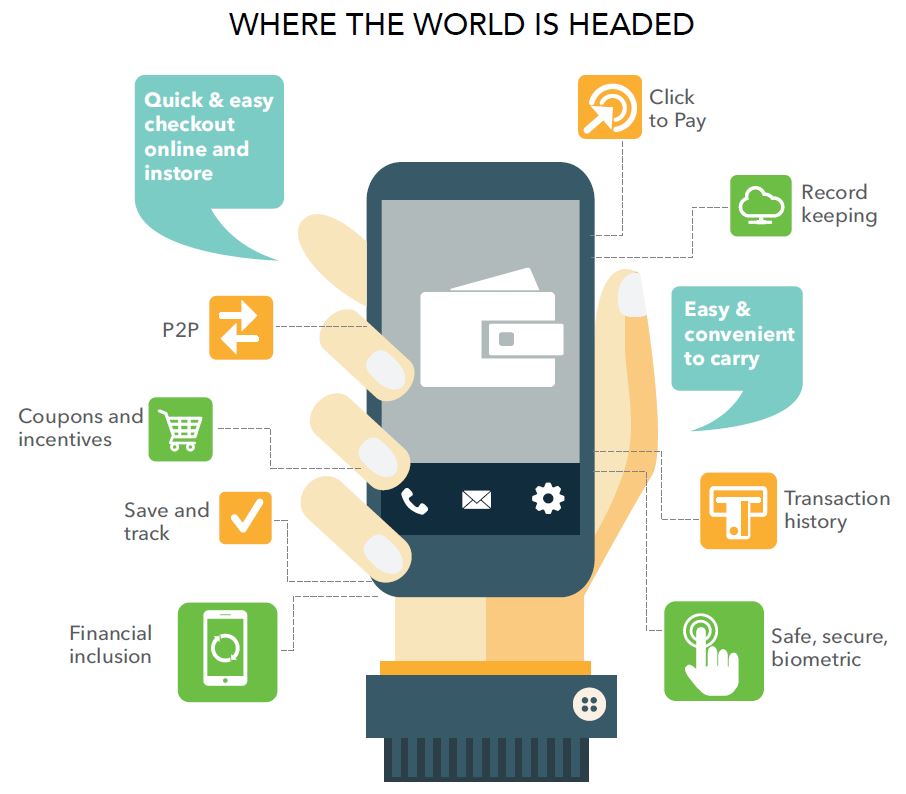 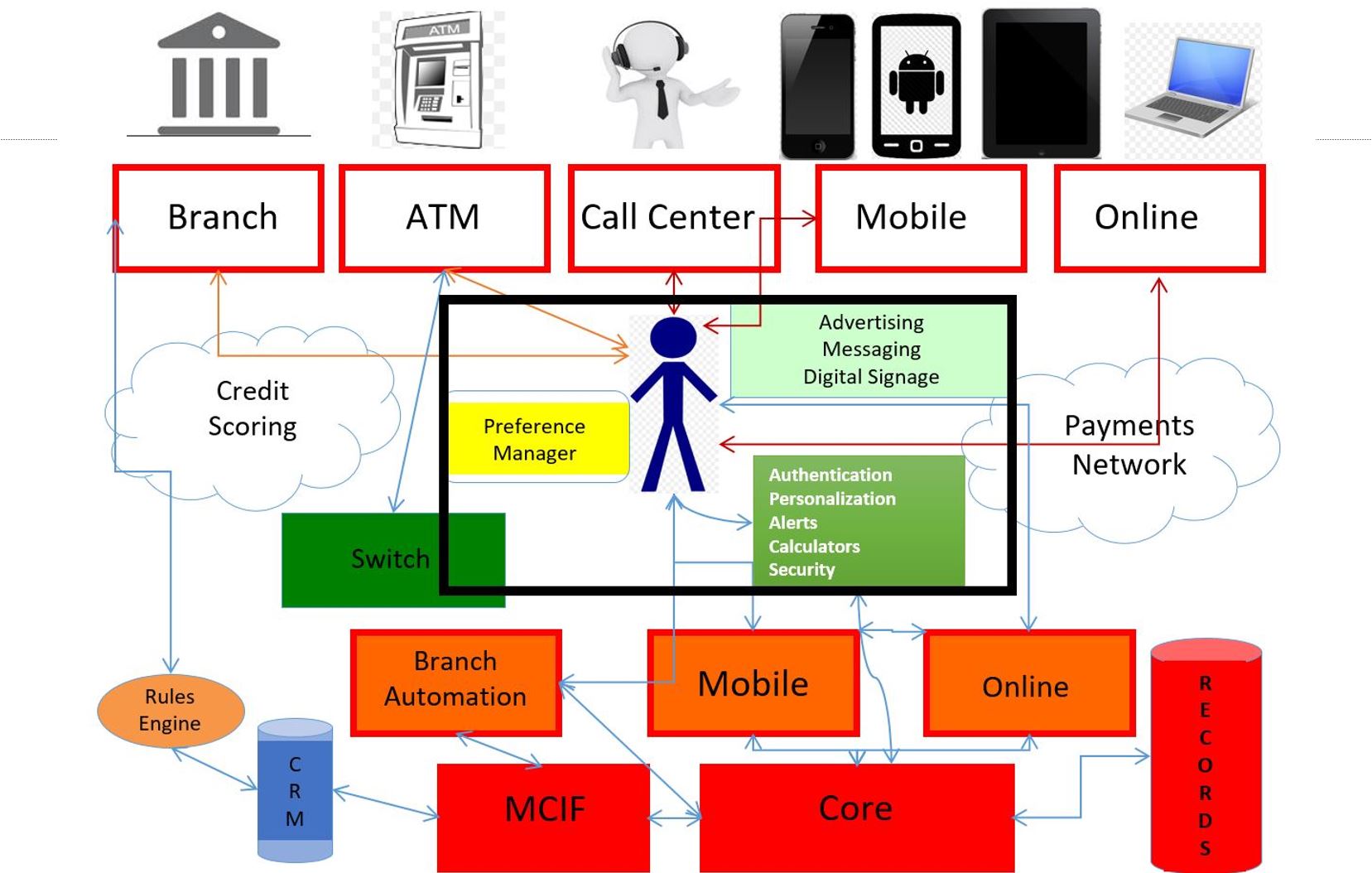 21
What Consumers Want
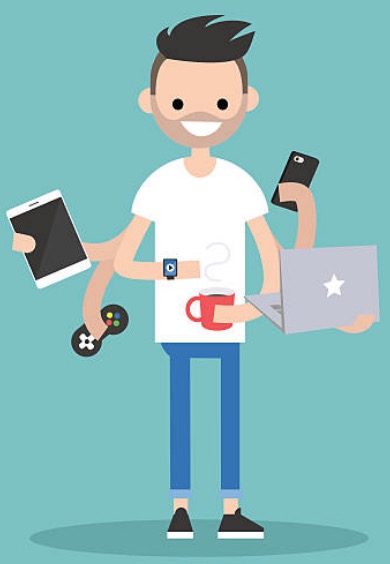 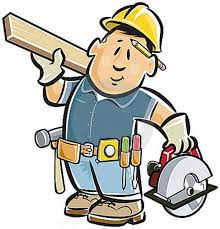 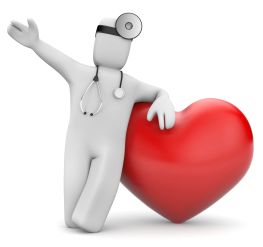 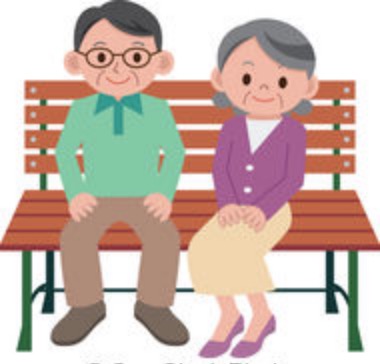 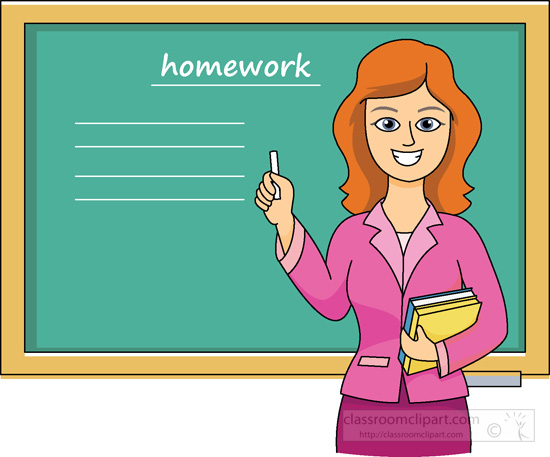 Personalized, relevant, automated experiences
The ability to self-serve; convenience – easy & intuitive
Transaction security, protection of personal information
Incentives to transact, a loyalty program
A relationship based on trust & sincere advice
22
Battle FinTech, Win?
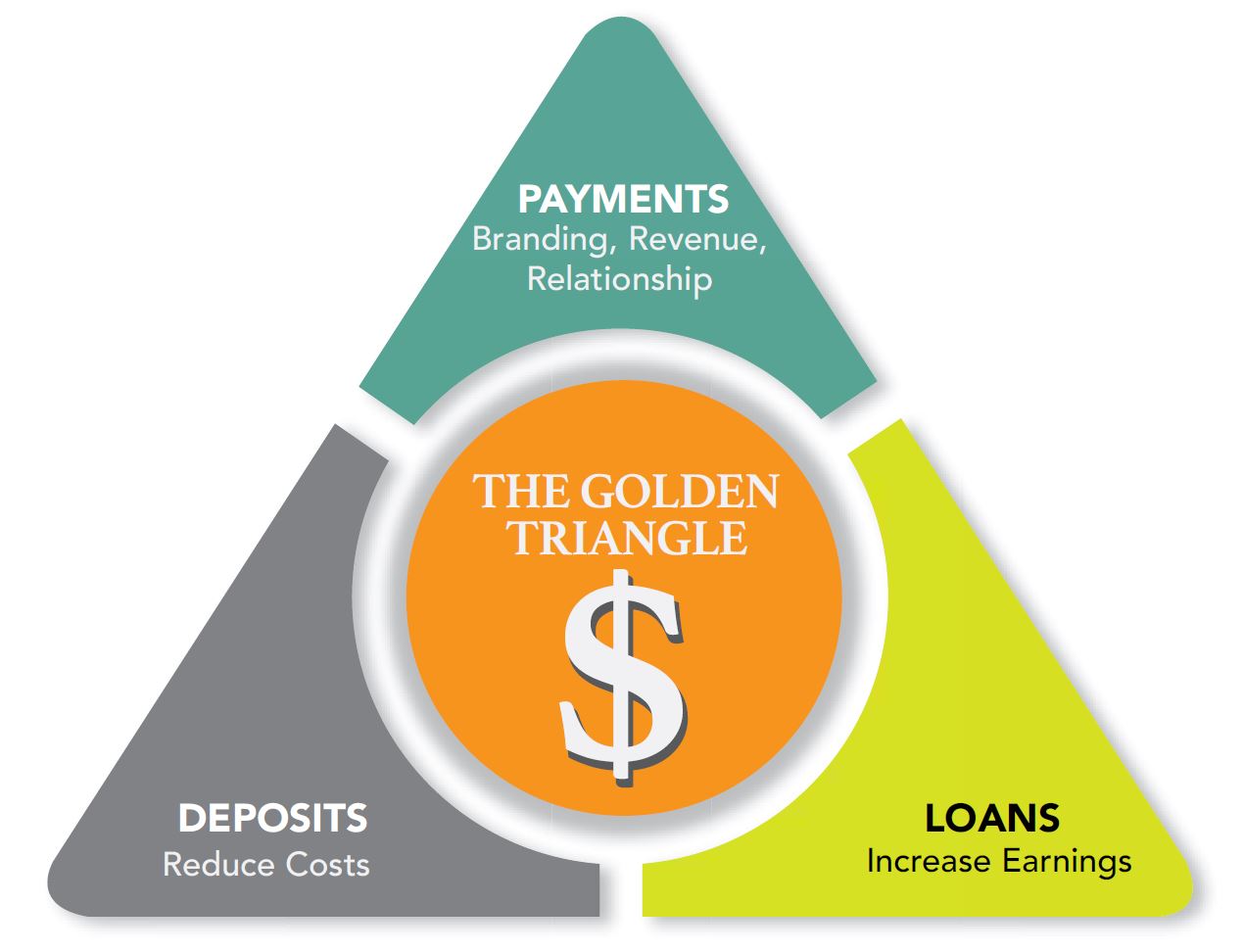 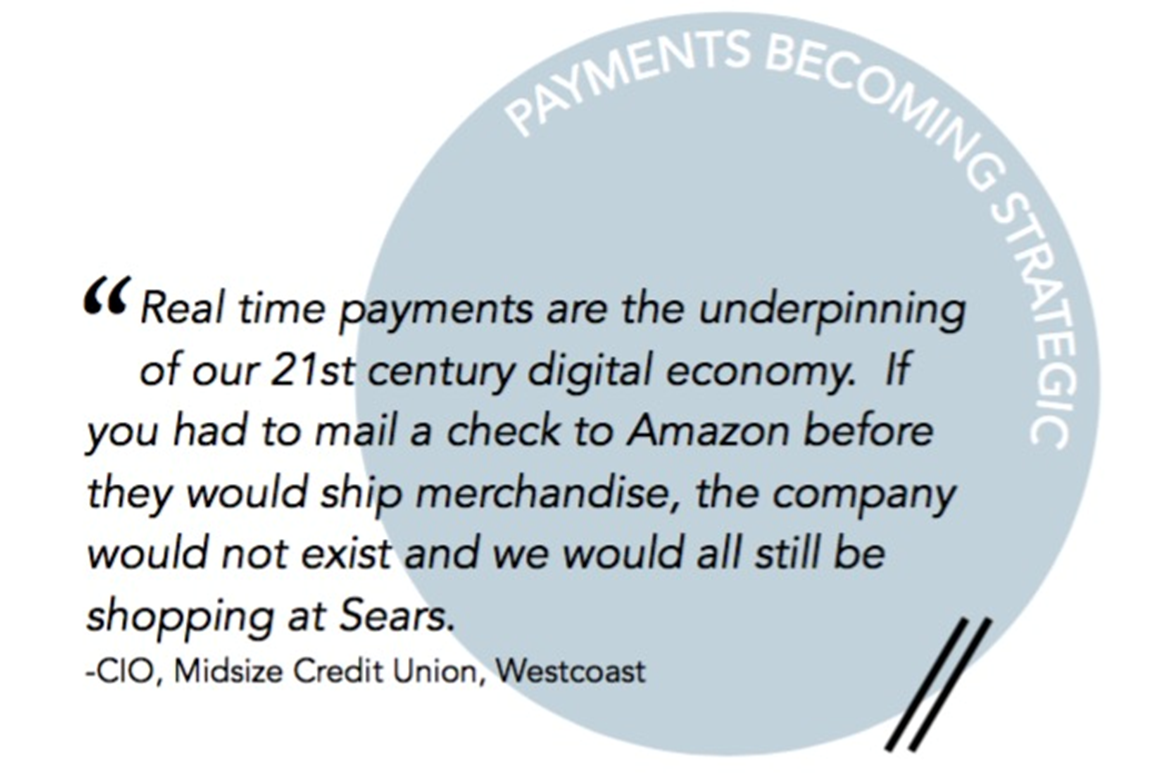 23
Battling Fintech: Five Year Roadmap
The Branch Experience Has to Change
Twice a year, prescriptive, consumer focused – financial checkup
Develop a Foundational Digital Strategy
Continuous improvement: responsive, integrated, personalized - CDO perhaps
Lead with Payments
Secure, convenient, incentive driven transactions – lead in to more
Secure Biometric Transactions
Offer biometric convenience, protect data – front end & back end
Build Smarter & Consistent Channels
Mentoring people, cognitive collaboration, delivering on consistency
Develop a Perpetual Data Strategy
Moving from reactionary to predictive to prescriptive
Build a Mobile First Plan
Catchup, getting ahead, & continuous innovation
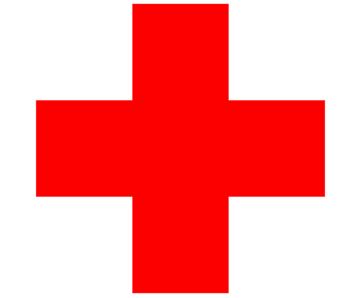 24
Your Financial Institution Beyond 2020
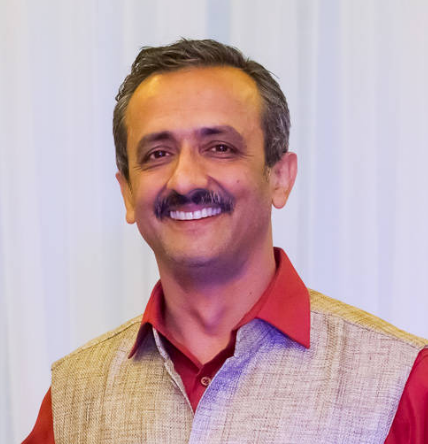 Think about the Top Seven Challenges you face (whitepaper)

Establish a foundational Digital Strategy

Lead with Payments – Top of wallet, to top of mind 

Leverage Perpetual-Big-Data effectively 

Chart a Dynamic Five-Year Roadmap


Sundeep@DigitalCredence.com
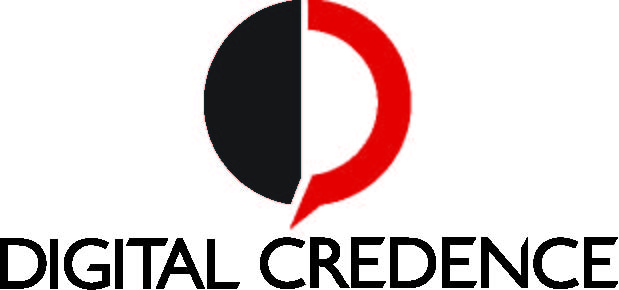 25